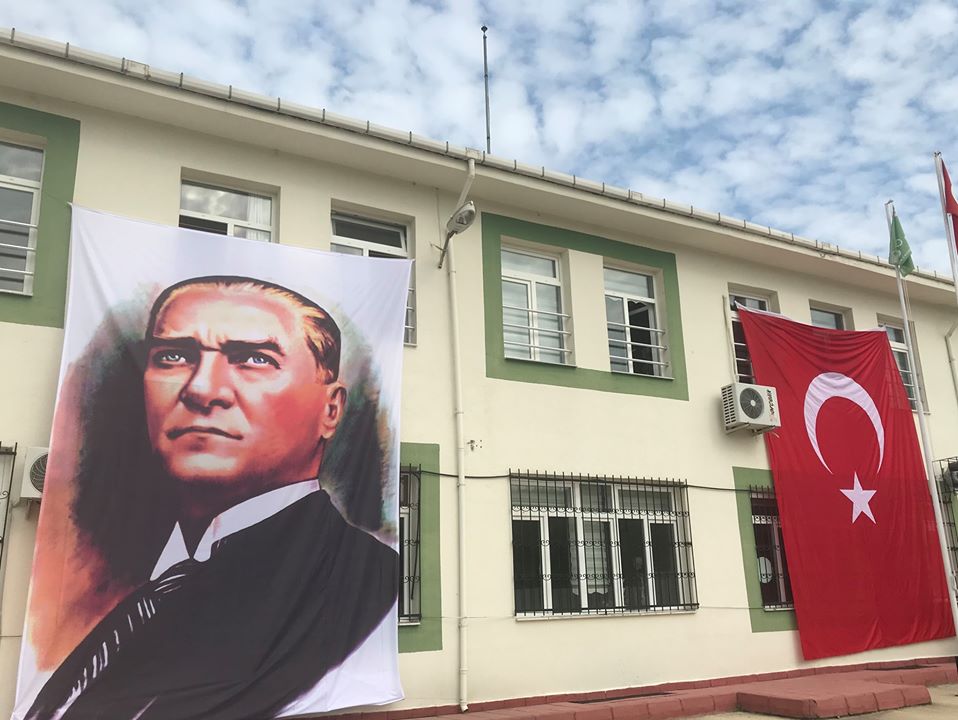 Gazi Mustafa Kemal Mesleki ve Teknik Anadolu Lisesi
2024-2025 Eğitim Öğretim Yılı Tanıtım Sunumu
Sayılarla Okulumuz
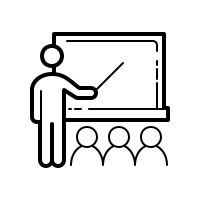 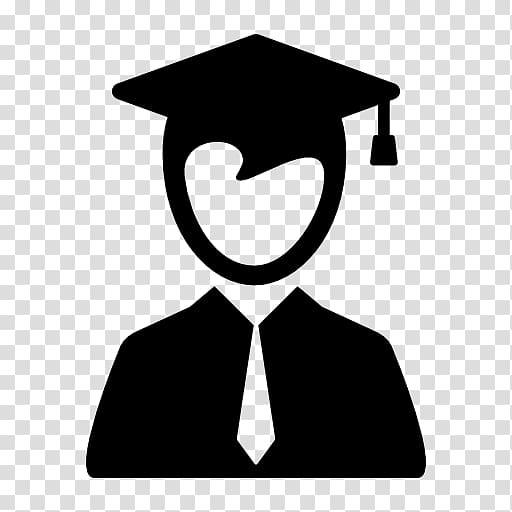 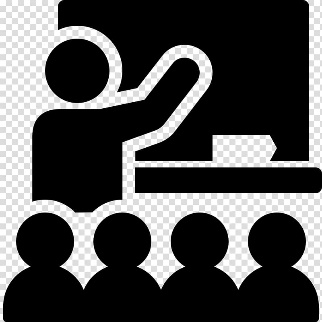 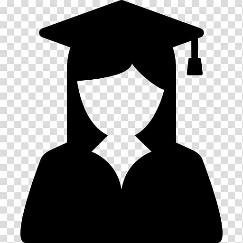 285                                     23                                      11 
      Öğrenci                          Öğretmen                            Derslik
Sayılarla Okulumuz
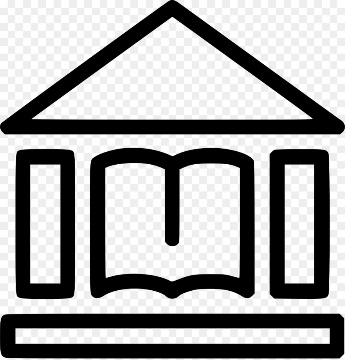 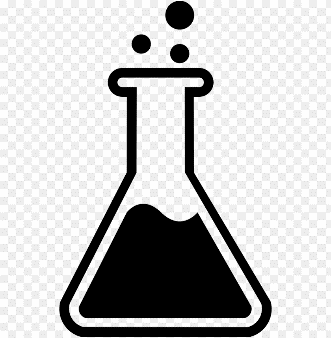 Kütüphane (1 tane)





Yemekhane (1 tane)
Laboratuvar (1 tane)





Uygulama Odası (1 tane)
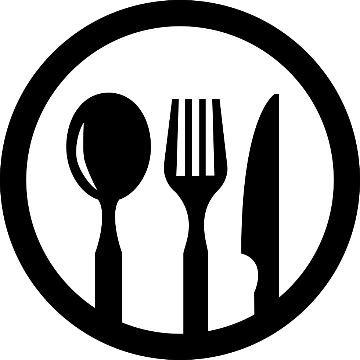 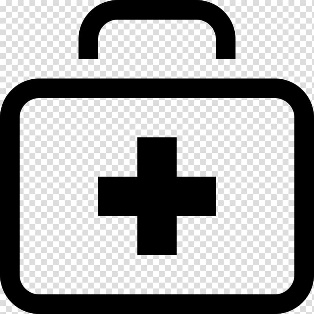 Okula Giriş ve Tercih
Okulumuz adrese dayalı tercih listelerine göre öğrenci almaktadır.


                2024-2025 Eğitim Öğretim Yılı
               9. Sınıf Kontenjanımız: 102
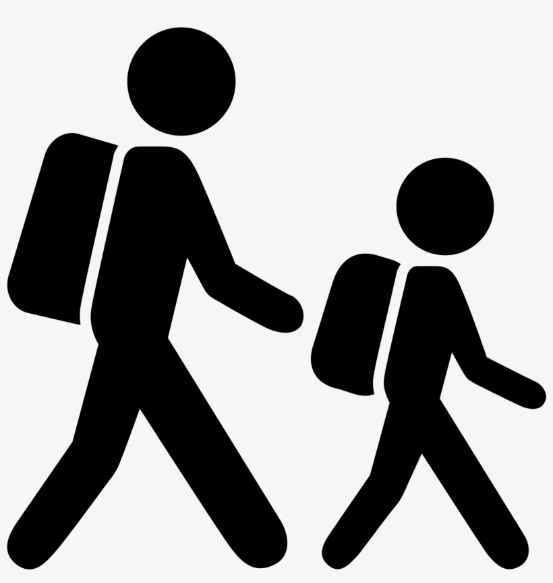 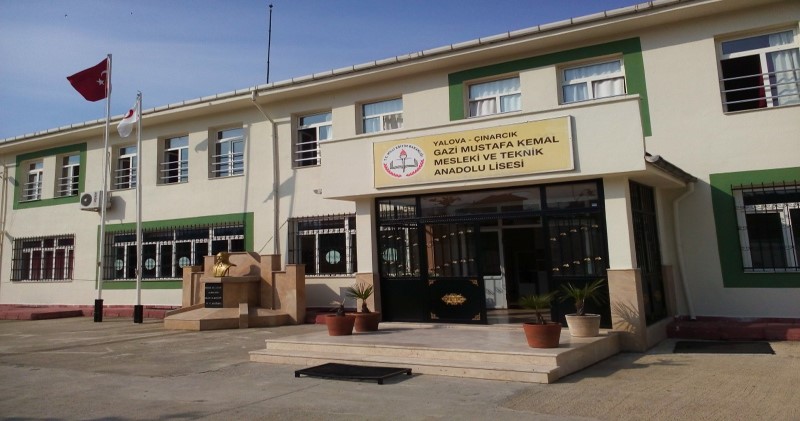 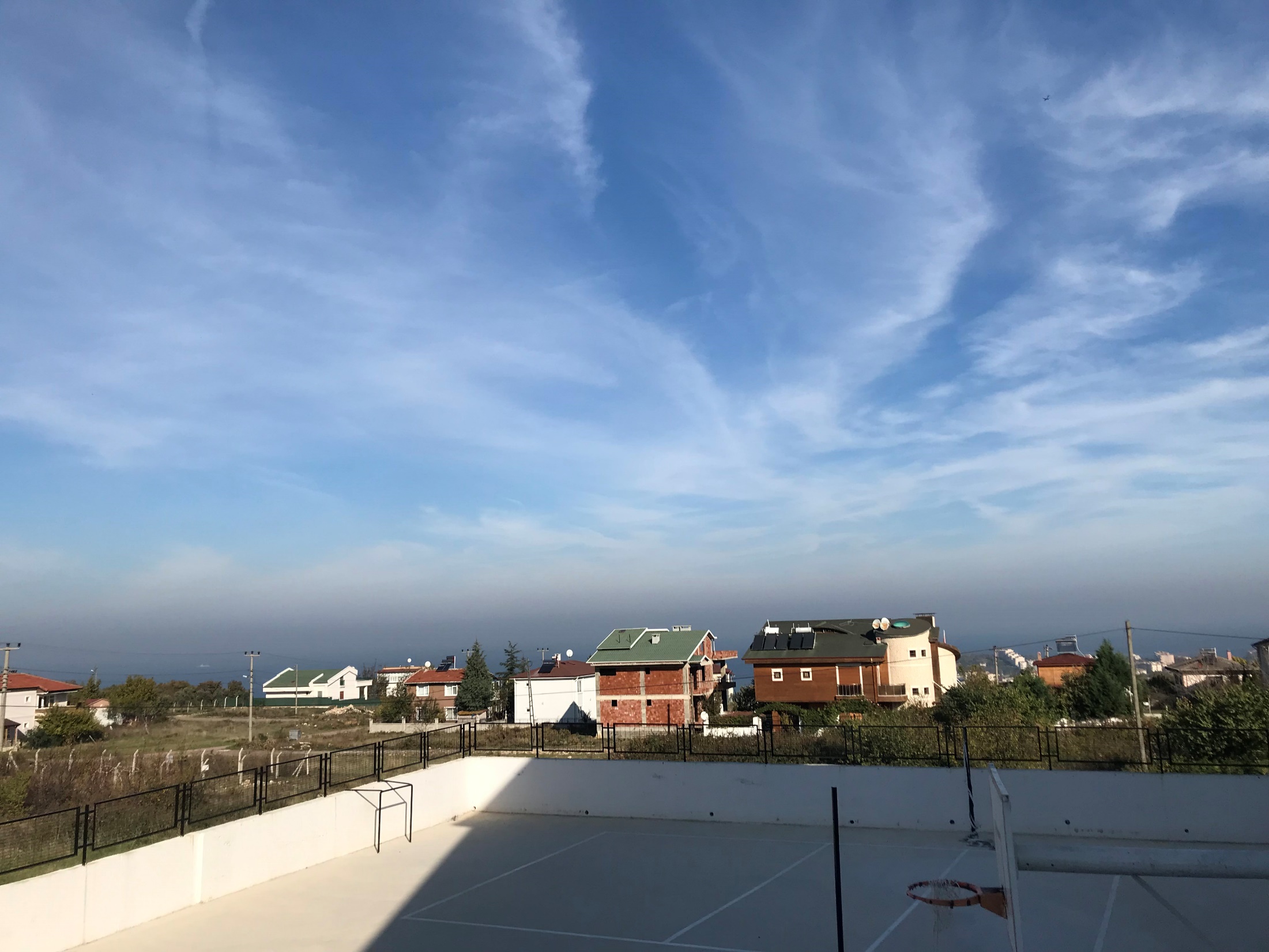 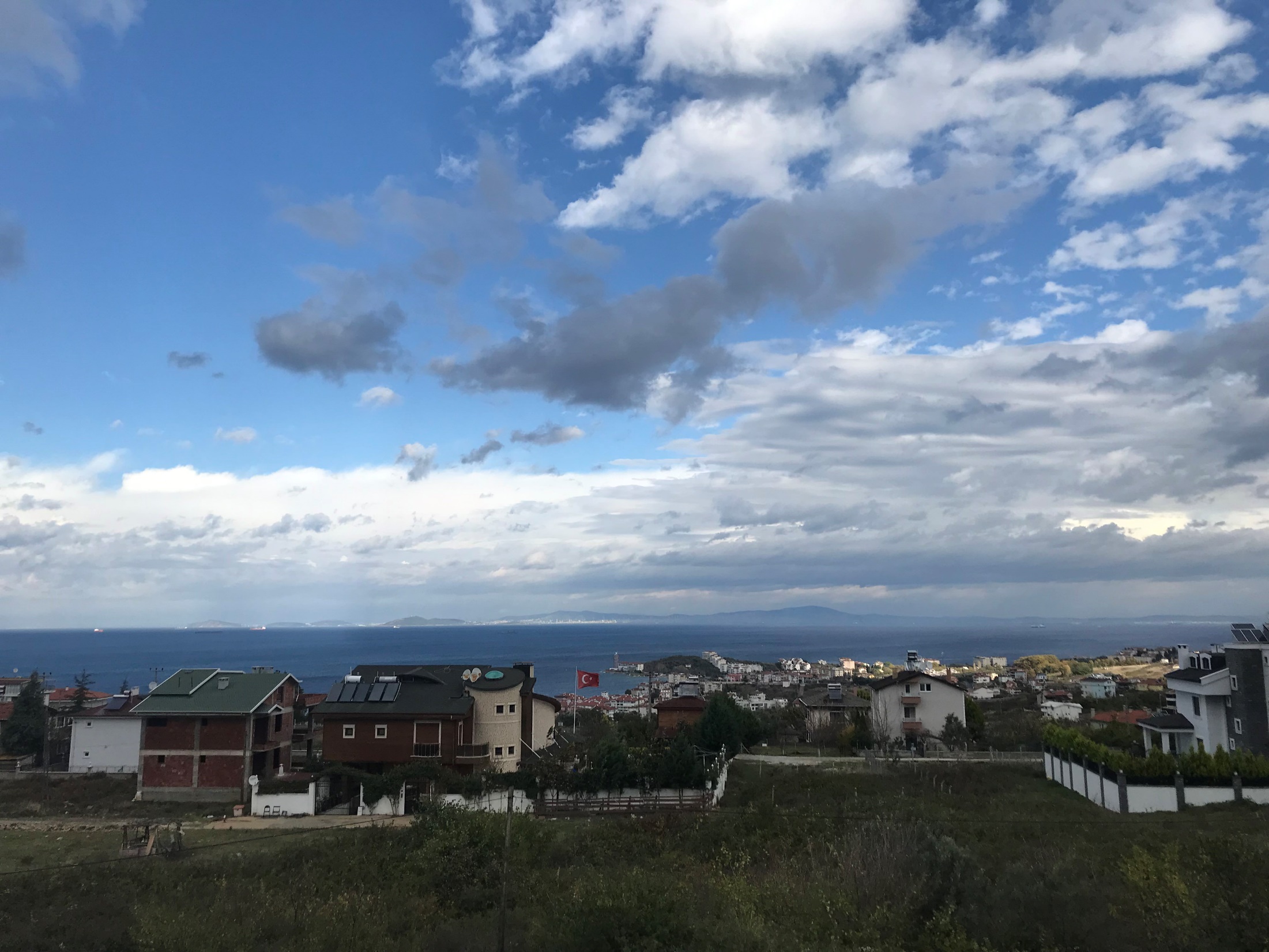 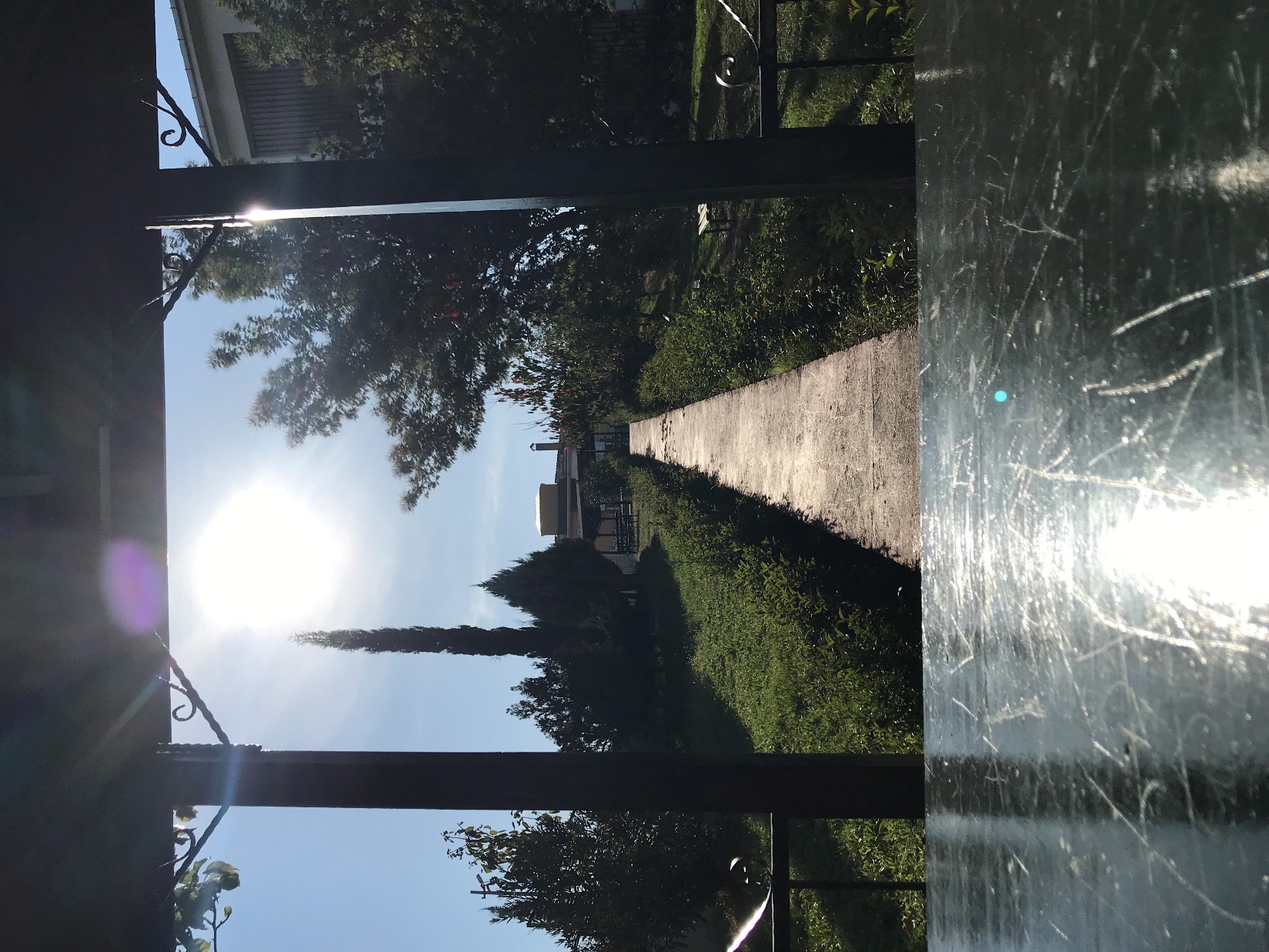 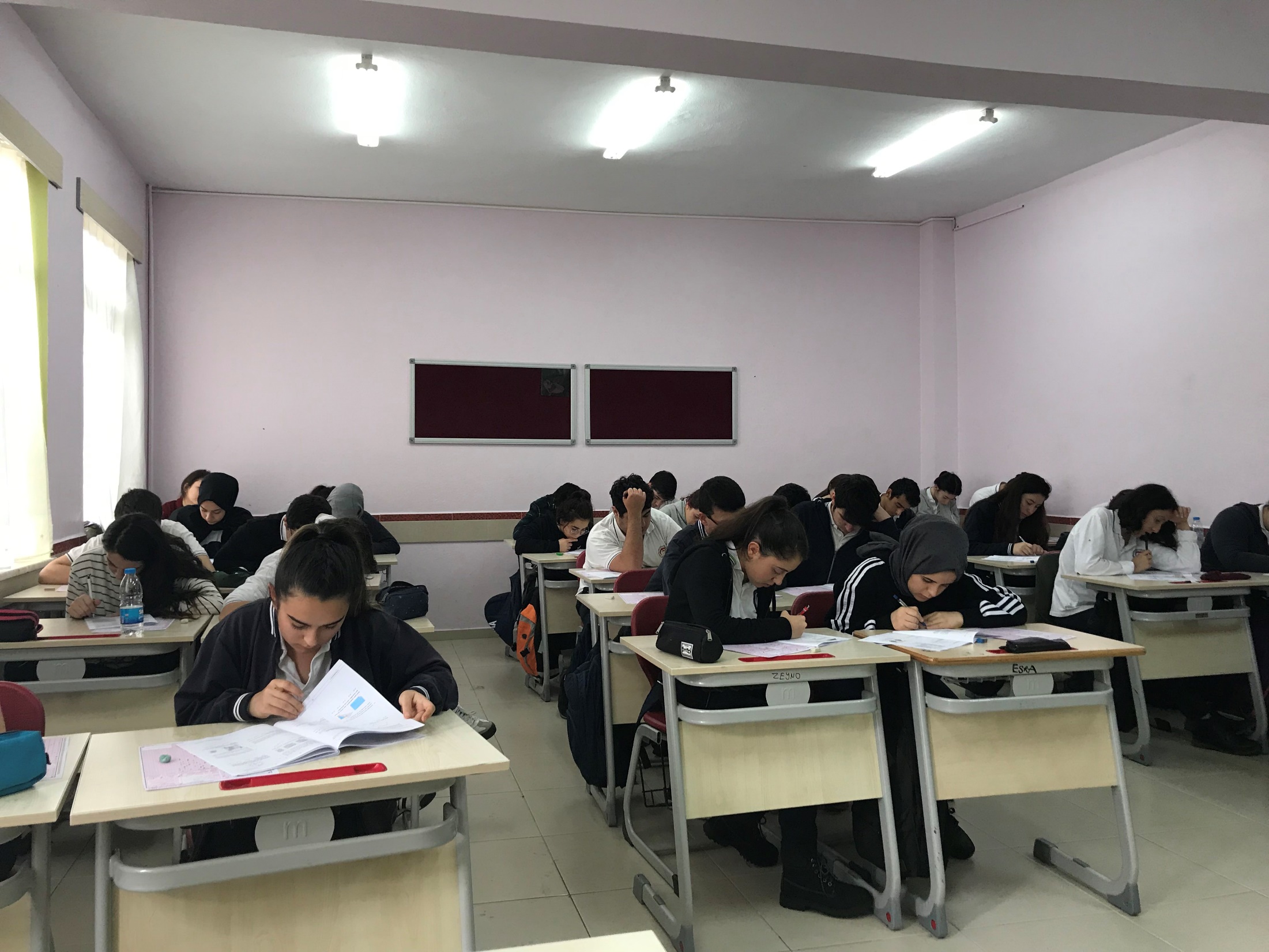 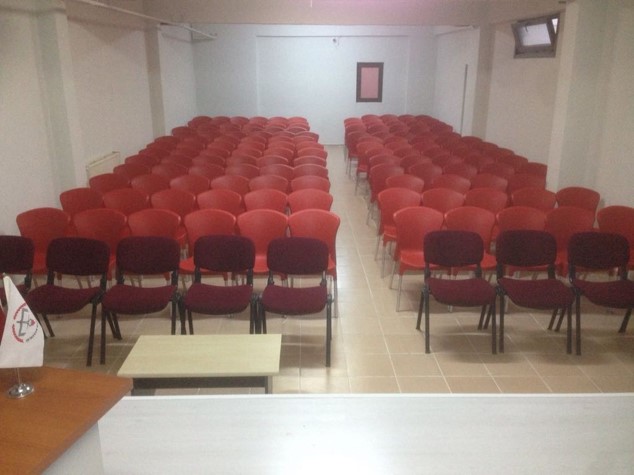 Sağlık Hizmetleri Alanının Gerektirdiği Özellikler
İnsan vücudunu tanımak
İnsanlara yardım etmeyi sevmek
İnsan ve toplum sağlığını önemsemek
Empati yapabilmek
Ekiple uyum içinde çalışabilmek
Alan bilgisini güncel tutmak
Sağlık ve teknolojik gelişmeleri takip etmek
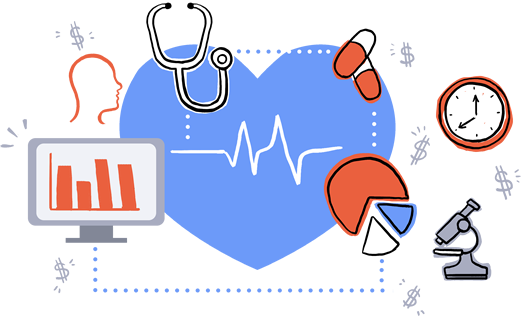 Alan ve Dallarımız
Okulumuzda Sağlık Hizmetleri alanı bulunmaktadır.
Sağlık hizmetleri alanının dalları ise;

Hemşire Yardımcılığı
Ebe Yardımcılığı
Sağlık Bakım Teknisyenliği’dir.
Dallarımız I – Hemşire Yardımcılığı
Hemşirelerin gözetiminde hastanelerde çalışabilecek olan hemşire yardımcıları, hastaların günlük yaşamlarını idame ettirmelerini, beslenme programlarının takibini, kişisel bakım ve temizliğini ve sağlık birimlerine ulaşımlarını denetler ve bu konuda hastalara yardımcı olur.
Dallarımız II – Ebe Yardımcılığı
Hastanelerde çalışan ebelerin gözetiminde onlara yardımcı olarak çalışmaktadırlar. Ebelerle birlikte doğuma girerek onların verdikleri görevleri yapmakla yükümlü olan ebe yardımcıları aynı zamanda doğum öncesinde ve sonrasında anne adaylarının beslenmelerini takip etmek, günlük aktivitelerine yardımcı olmak, kişisel bakımlarını ve temizliklerini gerçekleştirmek ile de yükümlüdür.
Dallarımız III – Sağlık Bakım Teknisyenliği
Sağlık kuruluşlarındaki teknikerlere yardımcı olmak üzere eğitim görürler. Türlü teknik işleri de beraberinde çalışan tekniker ile birlikte yapacak olan sağlık bakım teknisyeni aynı zamanda hastalarla birebir ilgilenerek onların günlük yaşam aktivitelerini, beslenmelerini ve ulaşımlarını da takip etmekte ve onlara yardımcı olmaktadır.
DerslerOkulumuzda ortak dersler ve alan/dal dersleri verilmektedir.
Ortak Dersler
Türk Dili ve Edebiyatı
Din Kültürü ve Ahlak Bilgisi
Tarih
T.C. İnkılap Tarihi ve Atatürkçülük
Coğrafya
Matematik
Fizik
Kimya
Biyoloji
Felsefe 
Yabancı Dil
Beden Eğitimi ve Spor/ Görsel Sanatlar/Müzik
Sağlık Bilgisi ve Trafik Kültürü
DerslerOkulumuzda ortak dersler ve alan/dal dersleri verilmektedir.
Alan Ortak Dersleri
Mesleki Gelişim Atölyesi
Temel Mesleki Uygulamalar
Anatomi ve Fizyoloji
Genel Beslenme
Sağlık Hizmetlerinde İletişim
Enfeksiyon Hastalıkları
DerslerOkulumuzda ortak dersler ve alan/dal dersleri verilmektedir.
Alan/Dal Dersleri (Seçilen dala göre farklılık göstermektedir.)
İşletmelerde Mesleki Eğitim
Sistem Hastalıkları
Sağlık Psikolojisi 
Temel İlaç Bilgisi


Sağlık Bakım Teknisyenliği Mesleki Uygulamalar 
Hemşire Yardımcılığı Mesleki Uygulamalar 
Ebe Yardımcılığı Mesleki Uygulamalar
Mezuniyet
Aldığı dersleri ve 12. sınıfta «İşletmelerde Beceri Eğitimi» kapsamında yaptığı staj uygulaması ile «beceri eğitimi» sınavını başarıyla tamamlayan öğrenciler alandan mezun edilir. 
Mezun öğrenciler « sağlık teknisyeni » unvanı alır. 
Mezun olan öğrenciye, alan ve dalını gösteren diploma verilmekte ve diploma Sağlık Bakanlığı tarafından tescil edilmektedir. Öğrencilere aynı zamanda europass sertifika eki de verilmektedir.
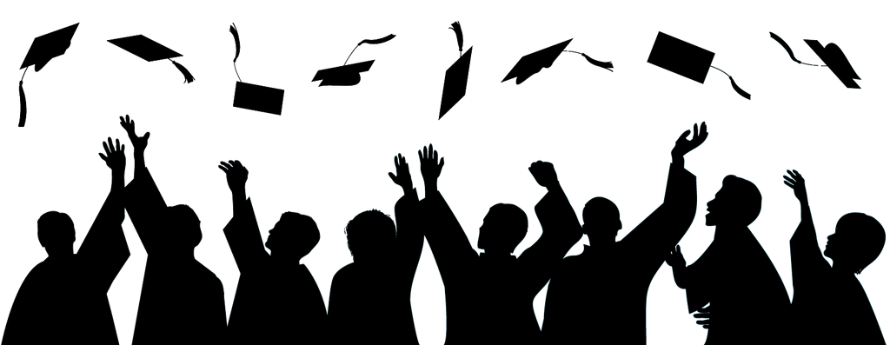 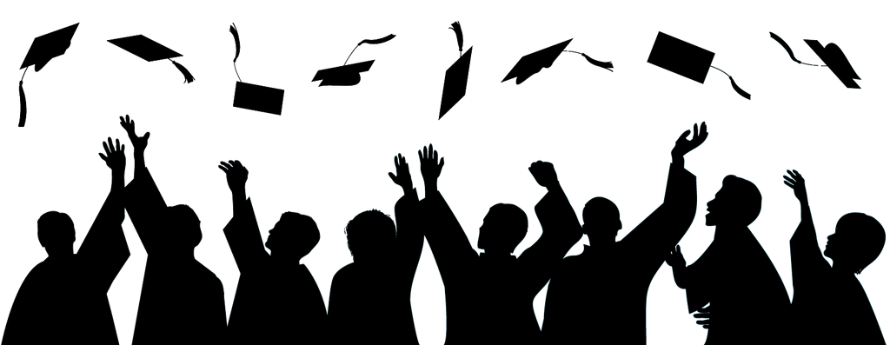 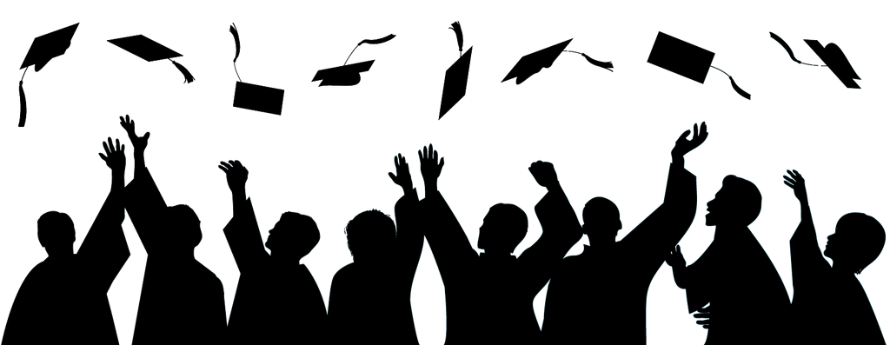 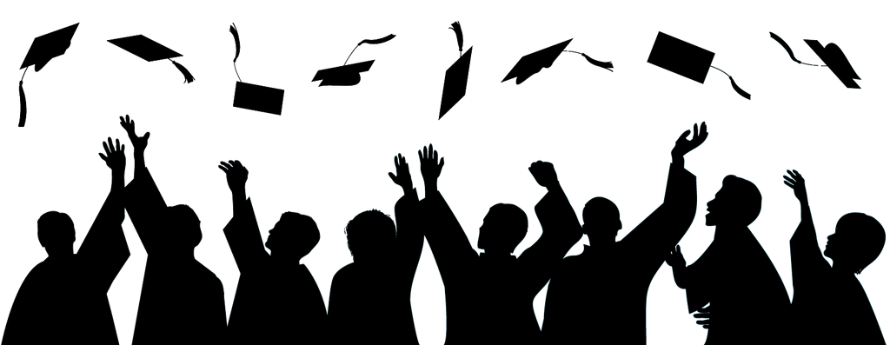 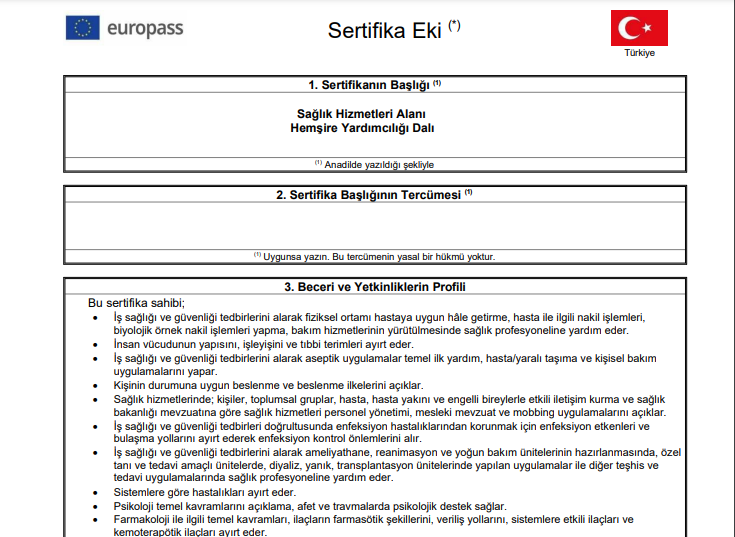 Mezun olan öğrenciler;
Devlet hastaneleri,
Özel hastaneler,
Sağlık ocakları,
Dispanserler,
Özel bakım evleri,
Huzurevleri,

Fizik tedavi ve rehabilitasyon merkezleri, 
Görüntüleme ve tıbbi laboratuvar, diyaliz, ağız ve diş sağlığı merkezlerinde çalışabilir.
Üniversiteye Geçiş
Mezunlarımız üniversiteye geçiş sınavında diğer liselerden mezun öğrencilerle eşit şartlardadır. 
Milli Savunma Üniversitesi (Kara-Hava-Deniz Harp Okulları ve Meslek Yüksek Okulları), Polis Meslek Yüksek Okulları, Jandarma ve Sahil Güvenlik Akademisi sınavlarında diğer lise mezunları ile eşit koşullardadır.
Ek Puan
Üniversiteye geçiş sürecinde öğrencilerimizin diploma puanları 5 ile çarpılarak Ortaöğretim Başarı Puanı (OBP) elde edilecektir.
Elde edilen OBP 0.12 katsayısı ile çarpılarak 2 yıllık ön lisans ve 4 yıllık lisans bölümlerine geçişte yerleştirme puanı olarak eklenecektir.
Bunun yanı sıra mezunlarımıza sağlık ile ilgili 2 yıllık ön lisans bölümlerine geçişte yerleştirme puanlarına ek olarak diploma puanlarının 0.06 katsayısı ile çarpılmasıyla elde edilen ek puan verilecektir.
Ek Puan Verilecek Bölümler2021 YKS Kılavuzuna göre Sağlık Hizmetleri alanı mezunlarına aşağıdaki bölümlere geçişte ek puan verilecektir.
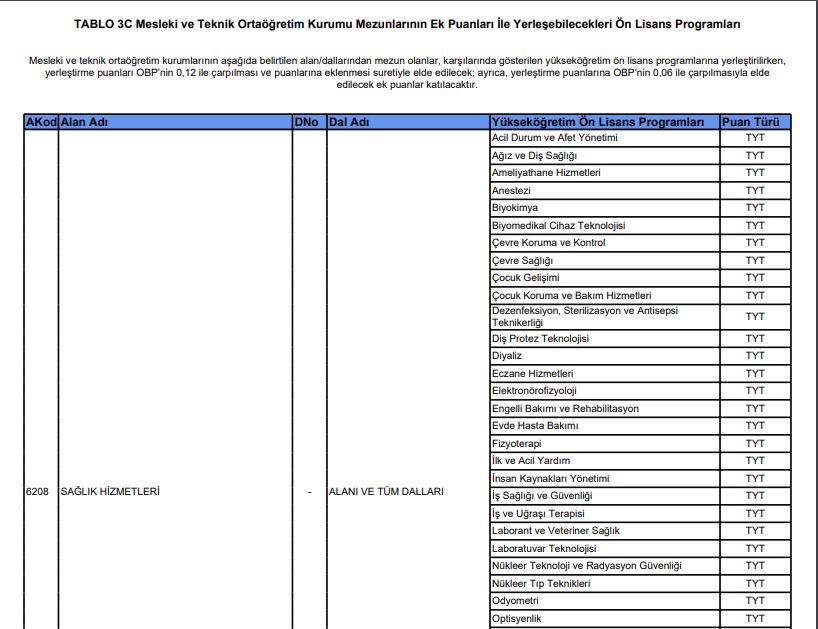 Ek Puan Verilecek Bölümler2024 YKS Kılavuzuna göre Sağlık Hizmetleri alanı mezunlarına aşağıdaki bölümlere geçişte ek puan verilecektir.
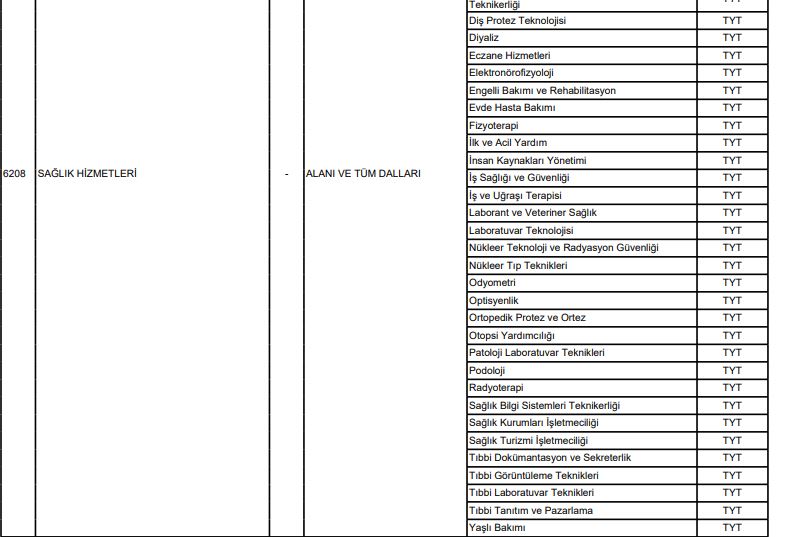 Mezunlarımızın Başarıları
https://gmkasml.meb.k12.tr/icerikler/listele_gurur-tablomuz.html
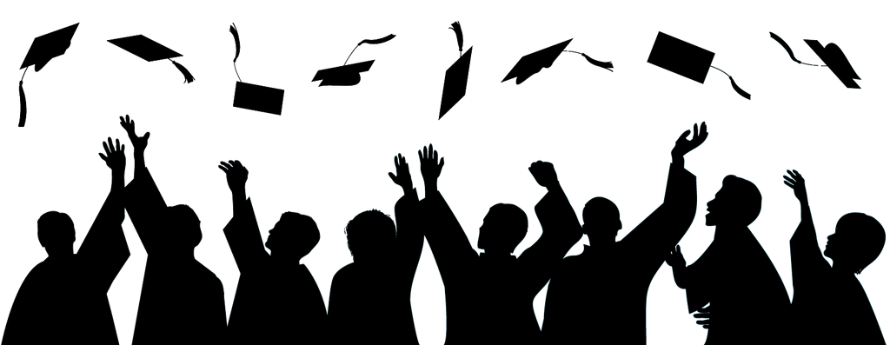 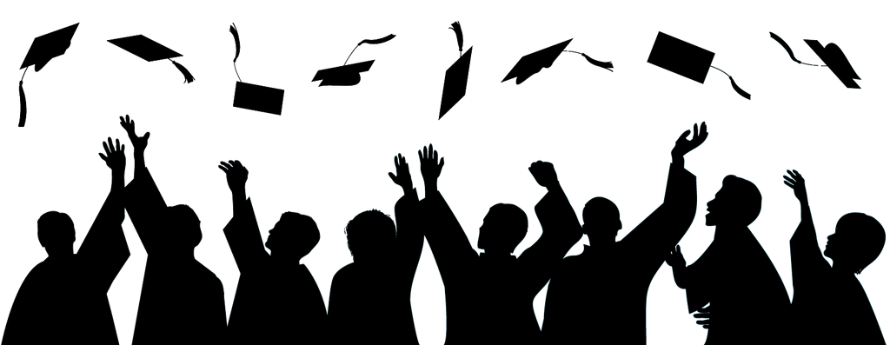 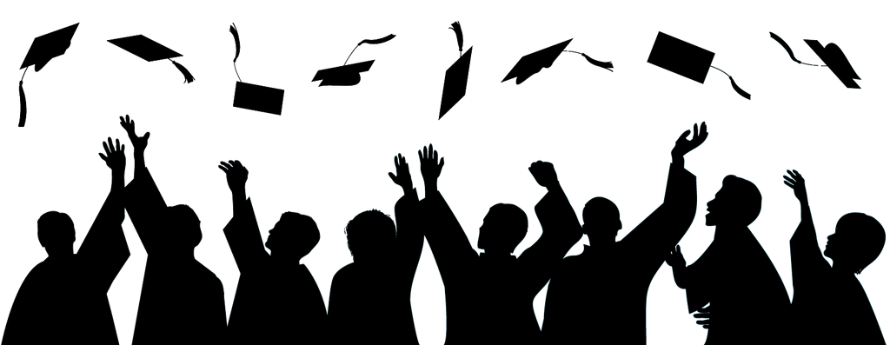 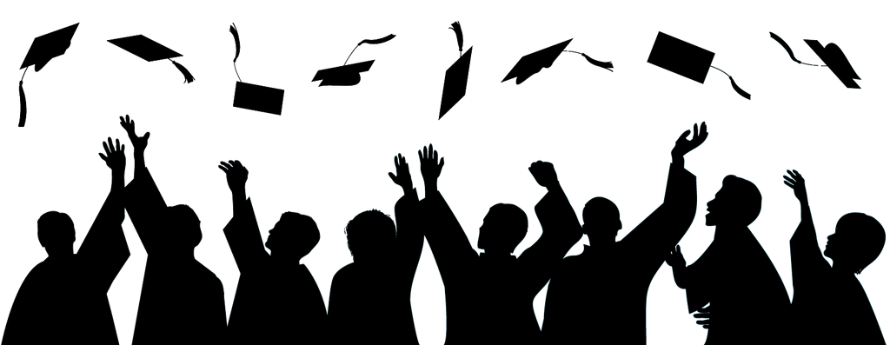 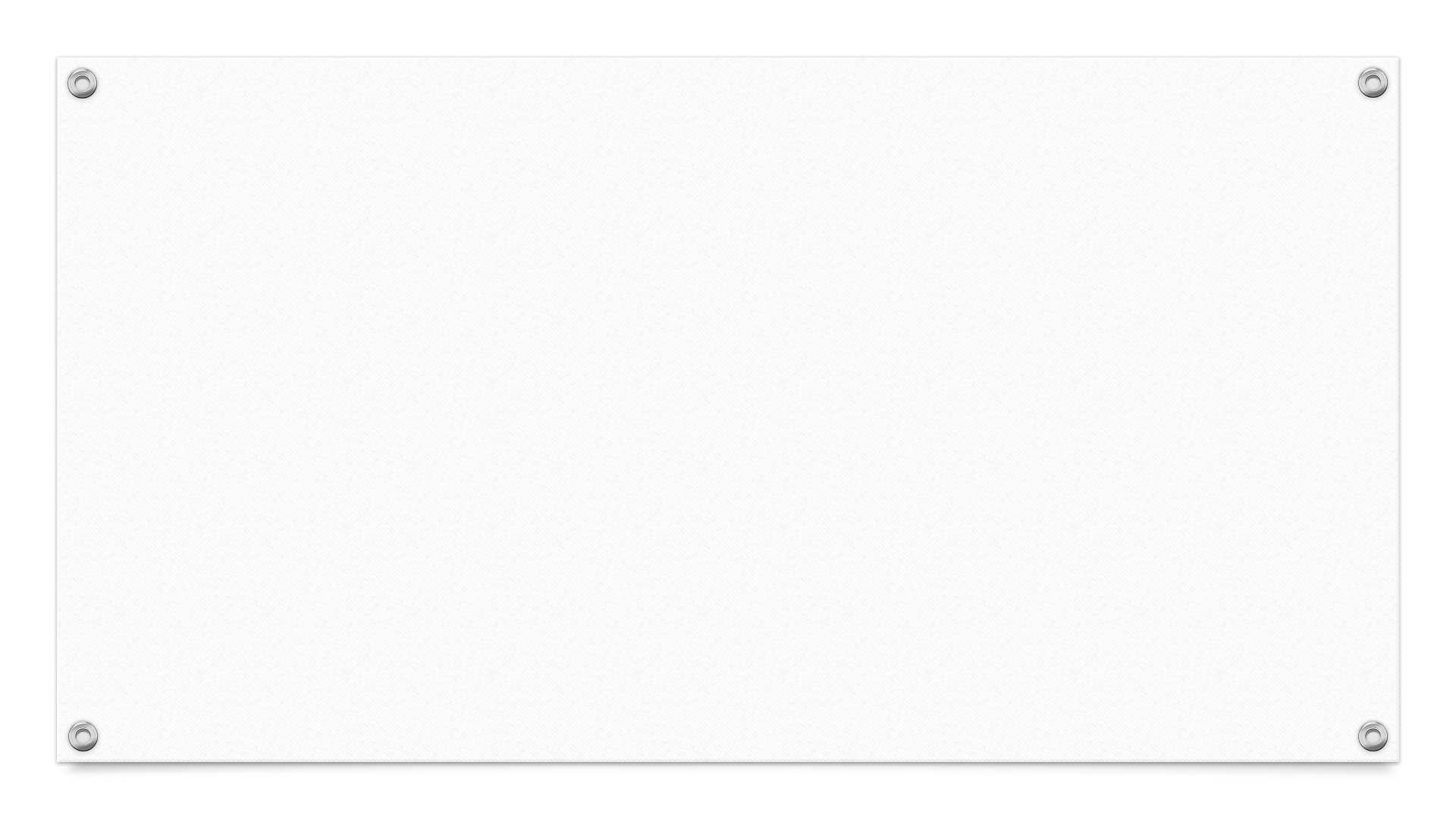 Okulumuzdan Etkinlikler
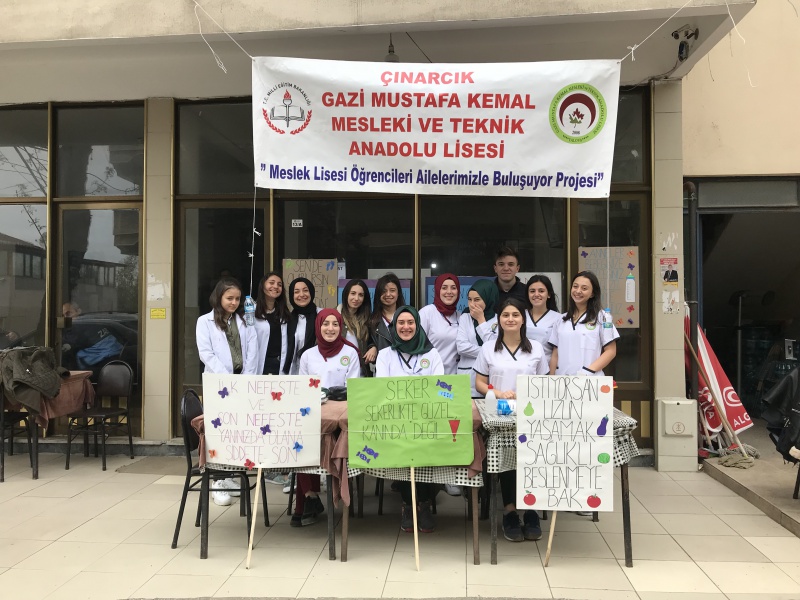 «Meslek Liseleri Ailelerle Buluşuyor» Projesi
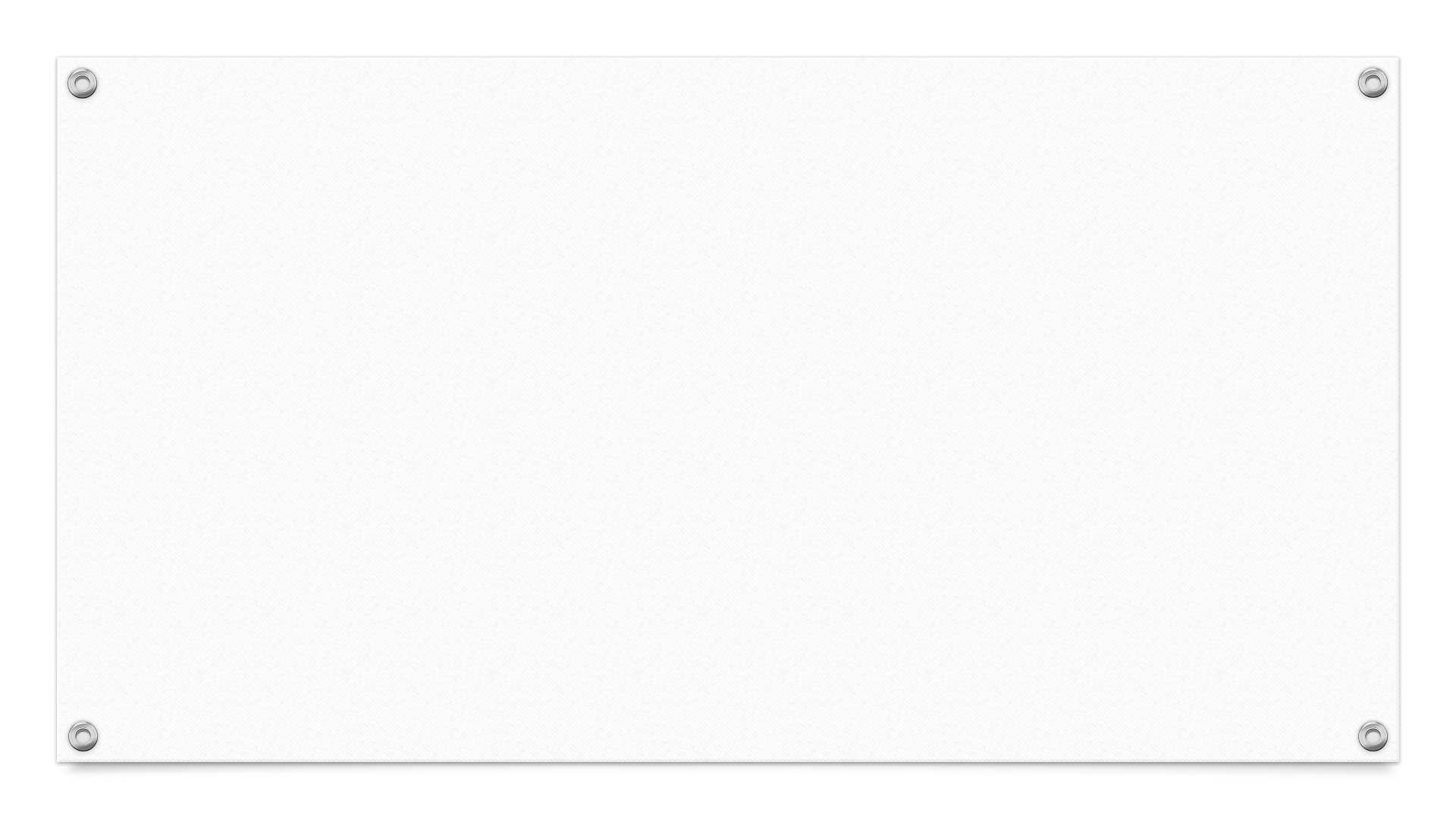 Okulumuzdan Etkinlikler
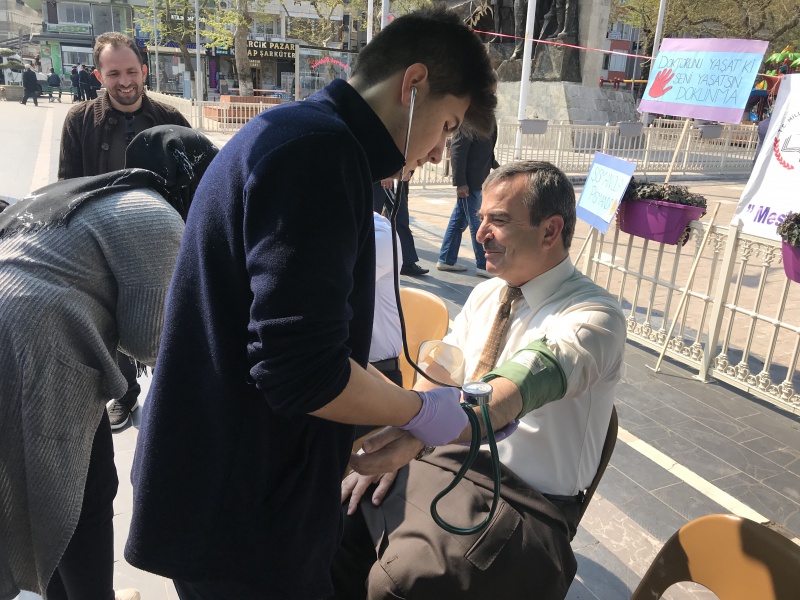 «Meslek Liseleri Ailelerle Buluşuyor» Projesi
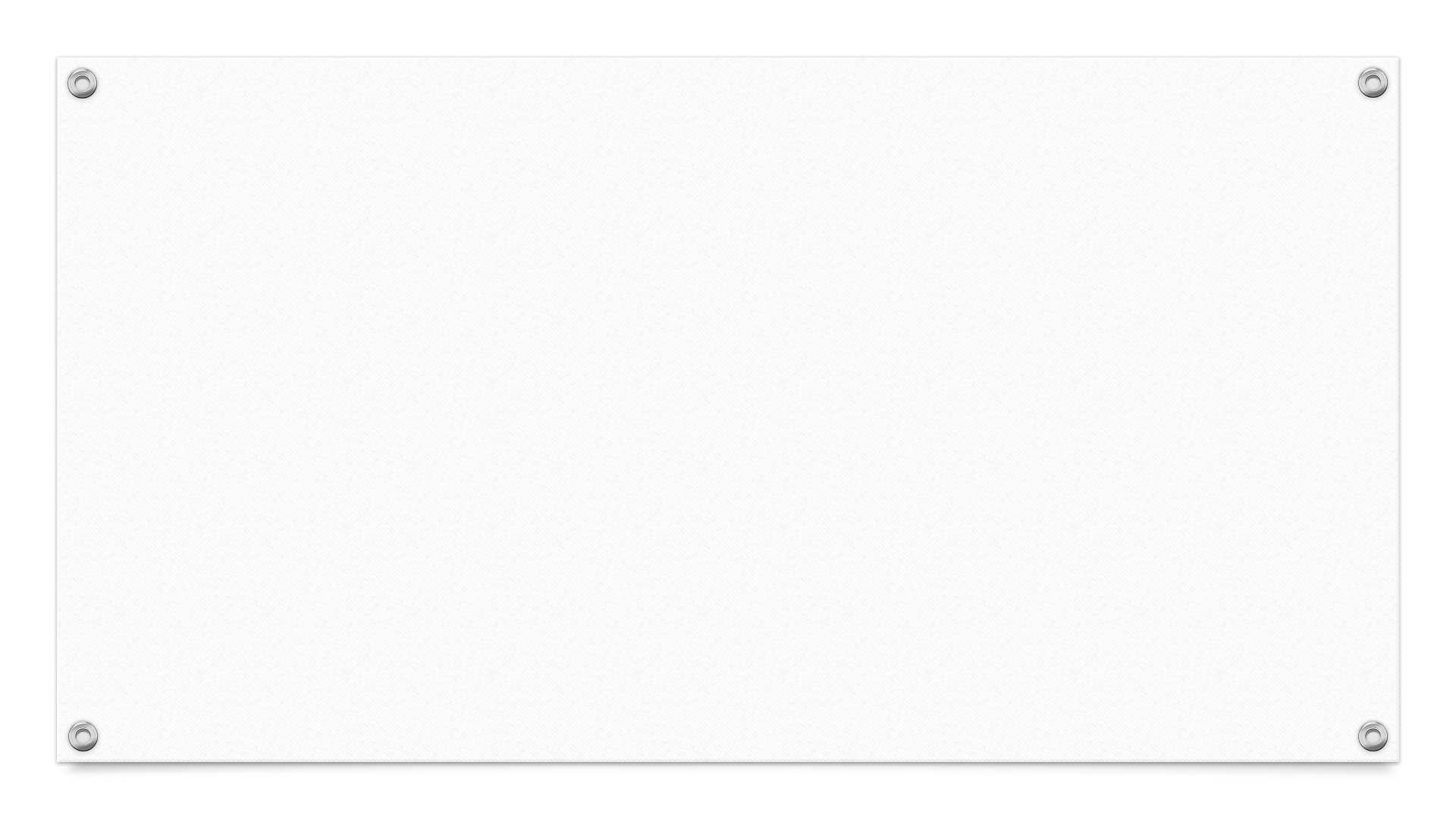 Okulumuzdan Etkinlikler
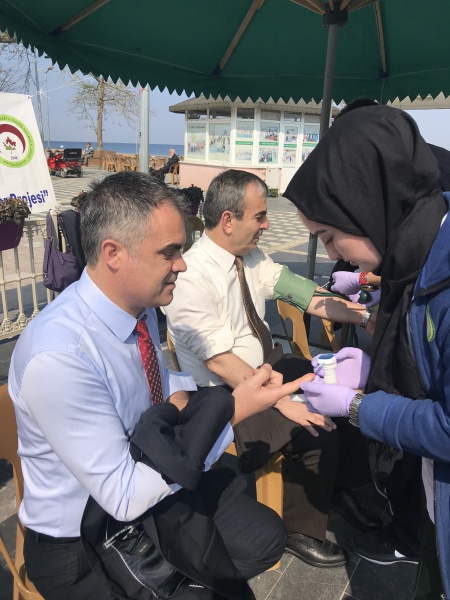 «Meslek Liseleri Ailelerle Buluşuyor» Projesi
Okulumuzdan EtkinliklerSınıflar Arası Münazara Yarışması
Okulumuzdan EtkinliklerSınıflar Arası Münazara Yarışması
Okulumuzdan EtkinliklerSınıflar Arası Bilgi Yarışması
Okulumuzdan EtkinliklerKitap Söyleşileri
Okulumuzdan EtkinliklerBilim Söyleşileri
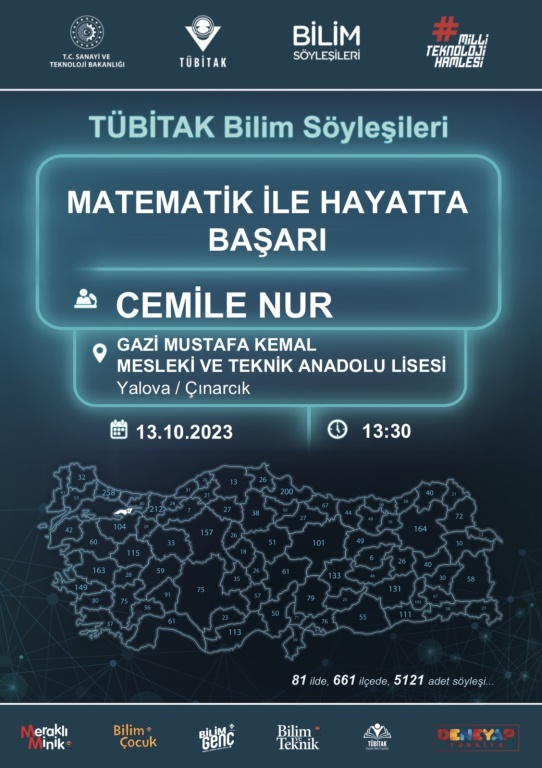 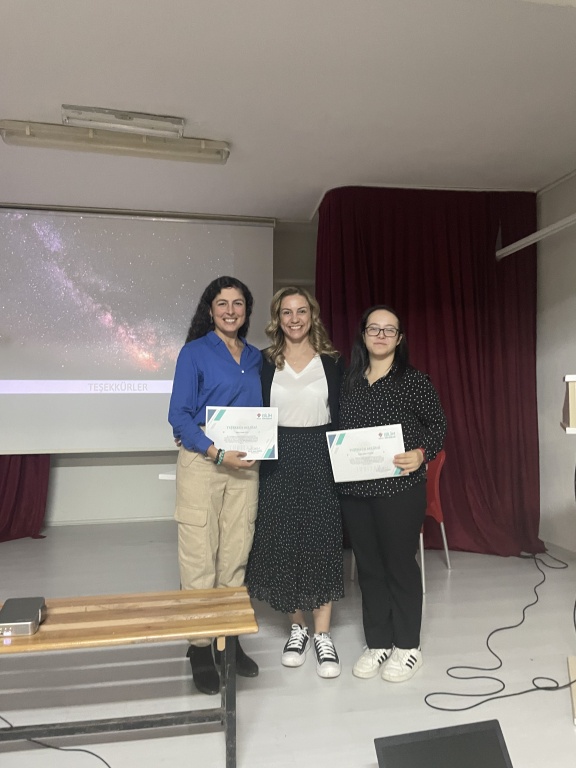 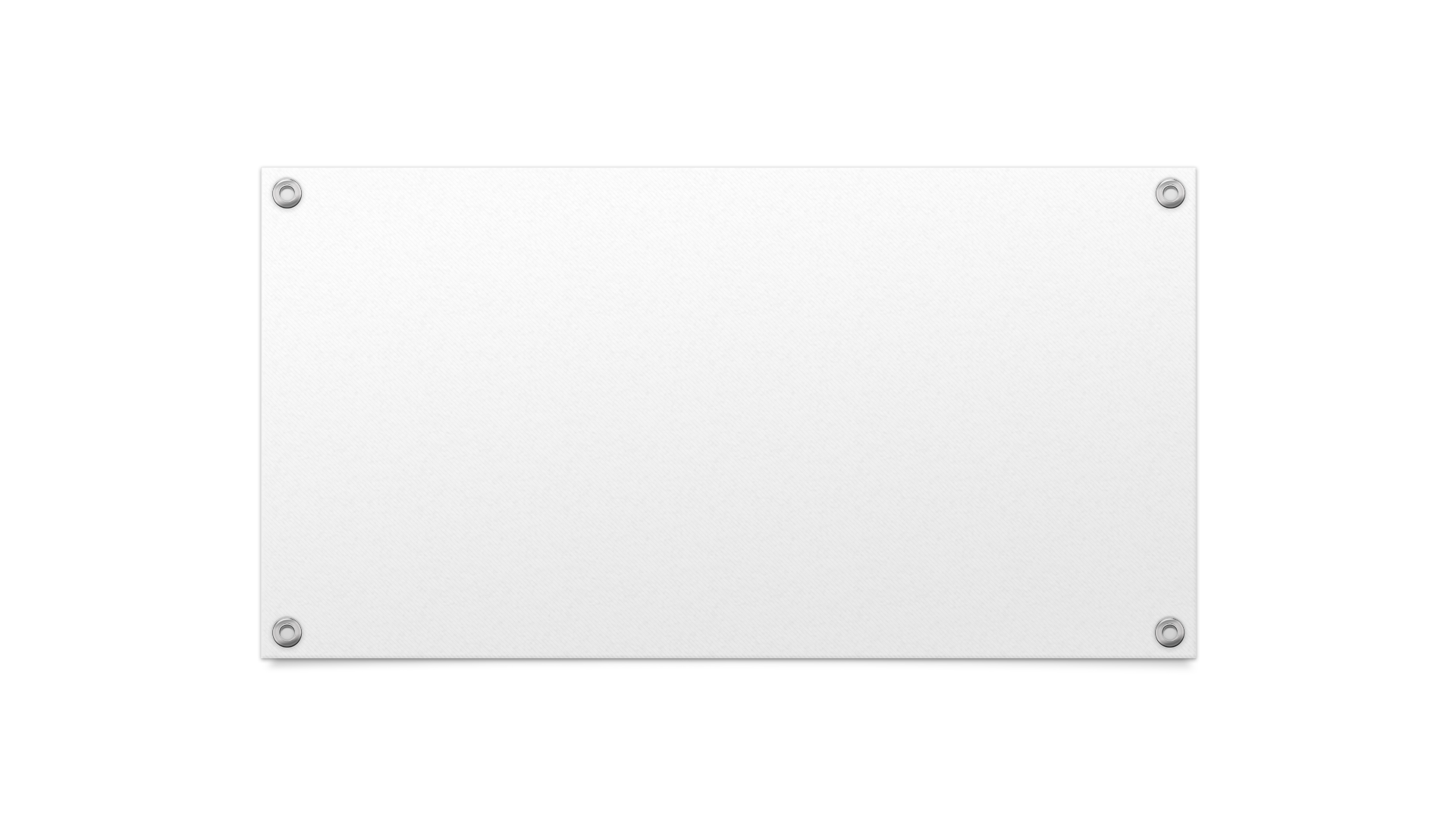 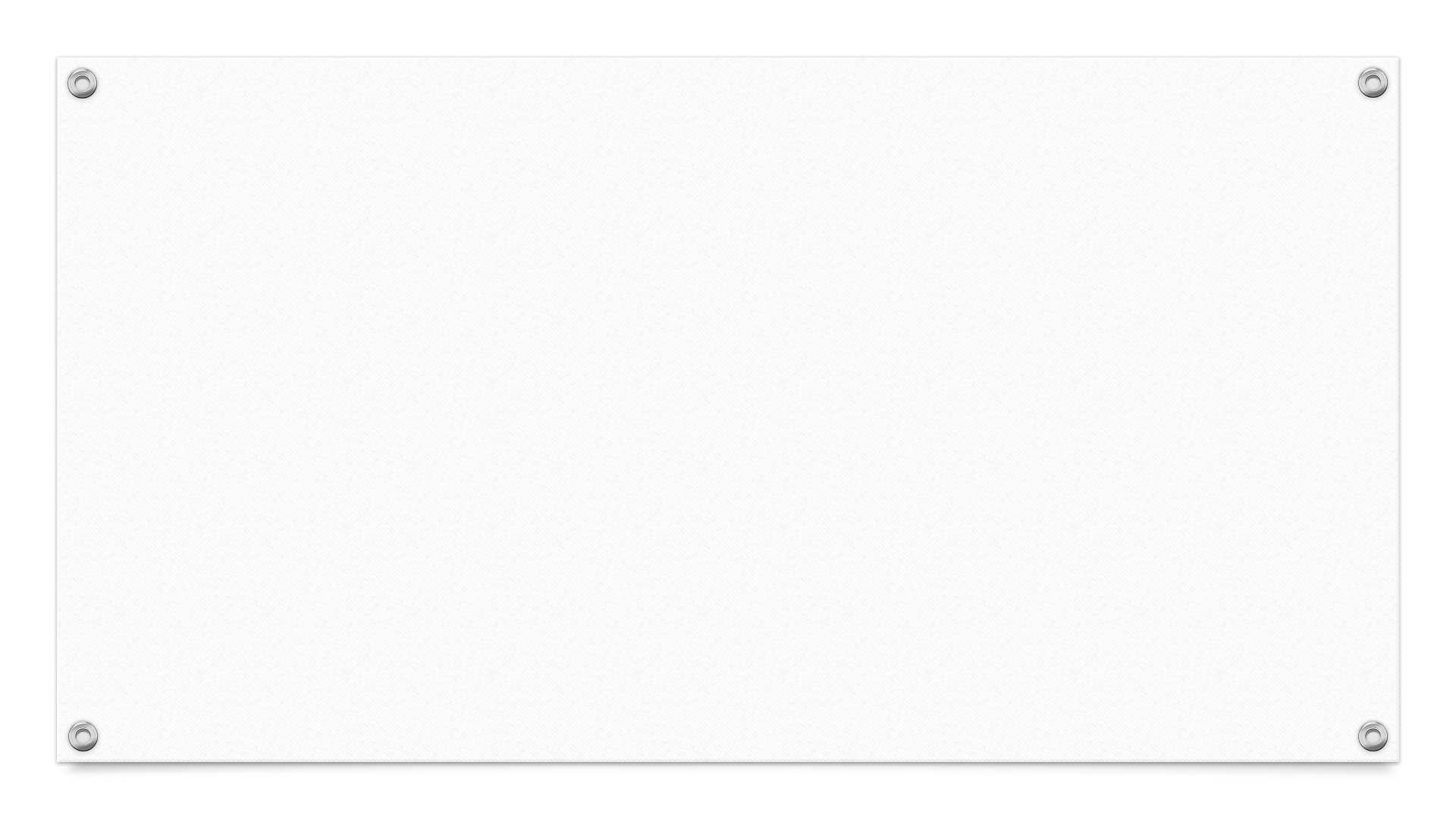 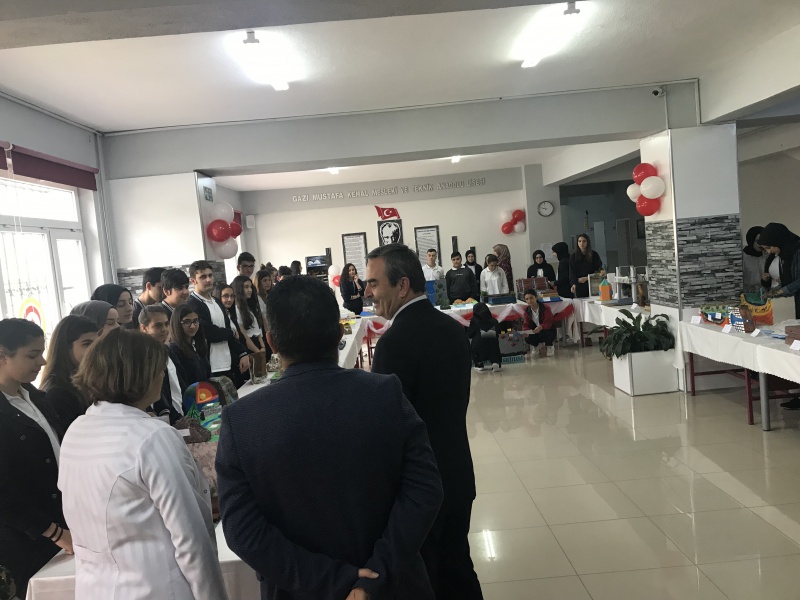 Okulumuzdan Etkinlikler
Tübitak Bilim Fuarı
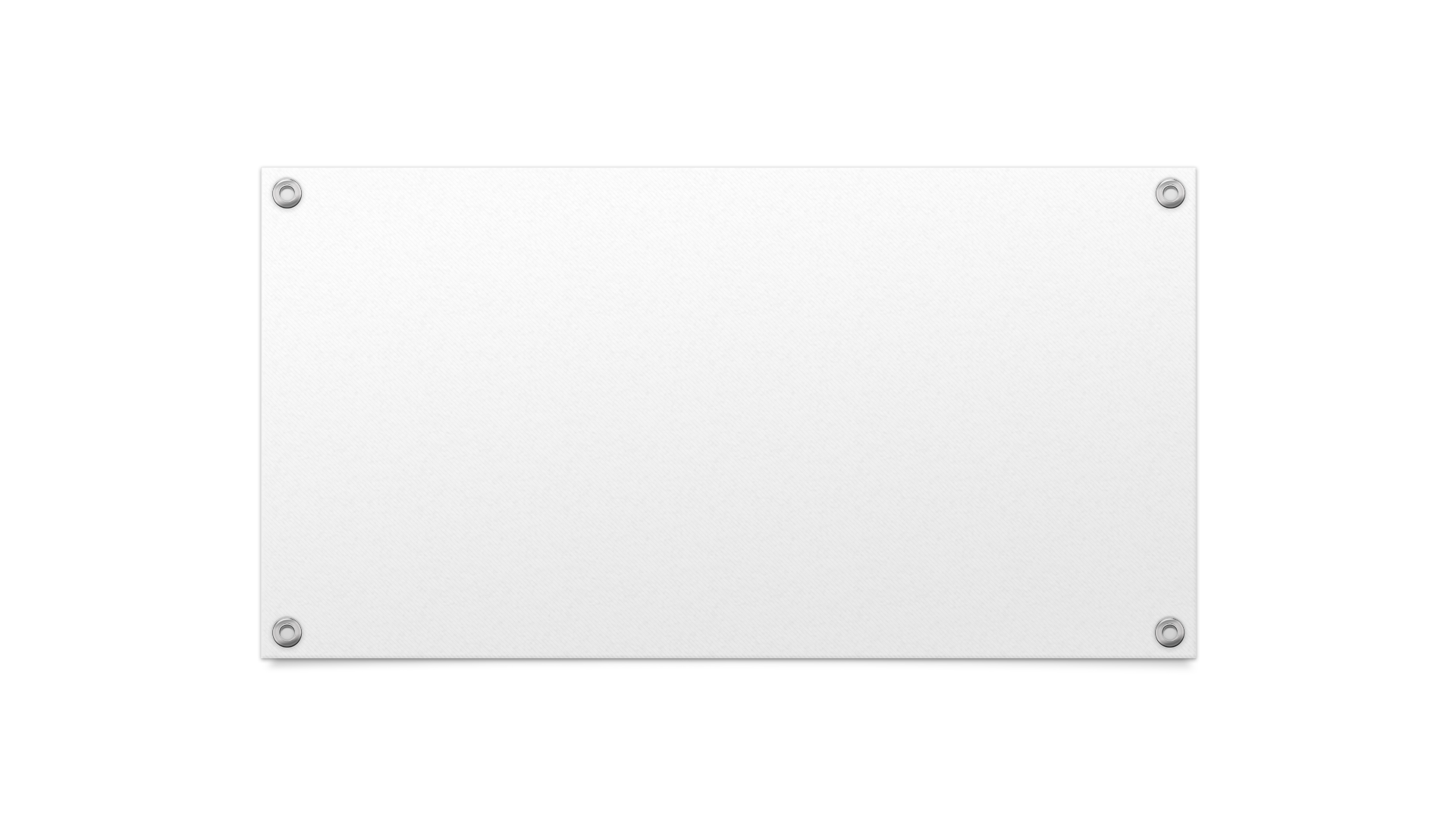 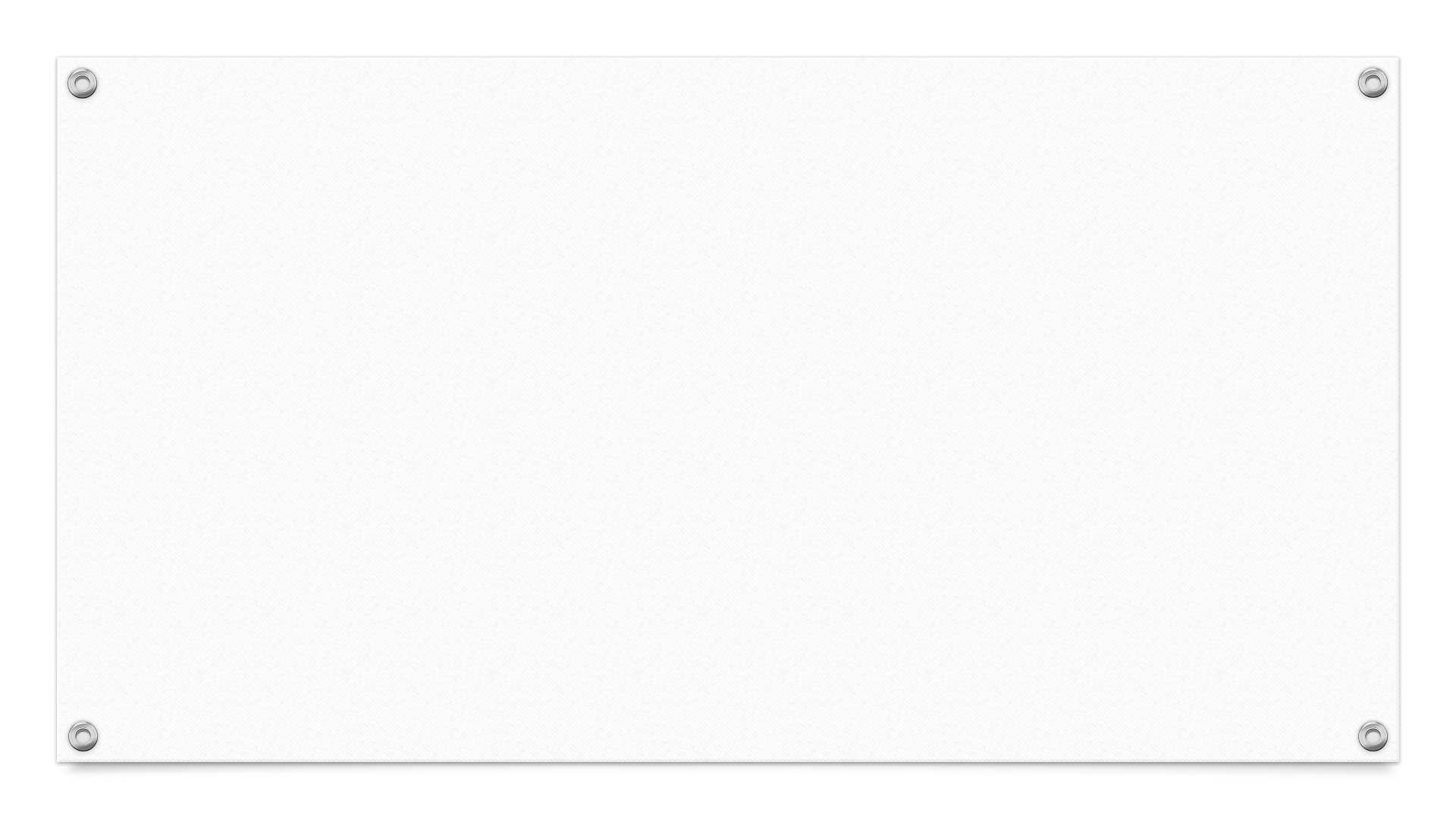 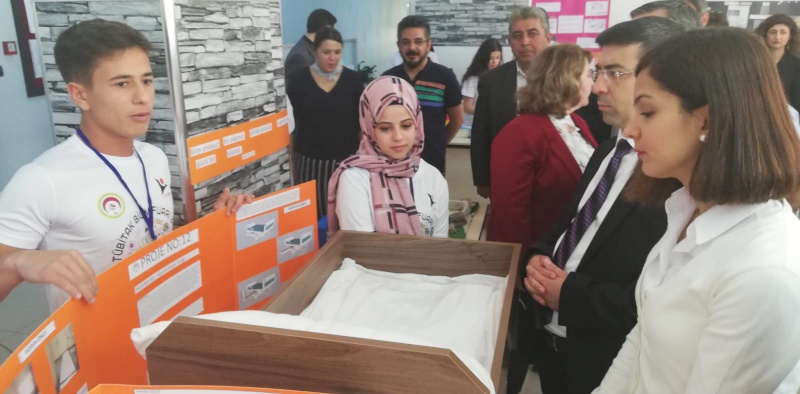 Okulumuzdan Etkinlikler
Tübitak Bilim Fuarı
Okulumuzdan Etkinlikler
Belirli Günler ve Haftalar Etkinlikleri
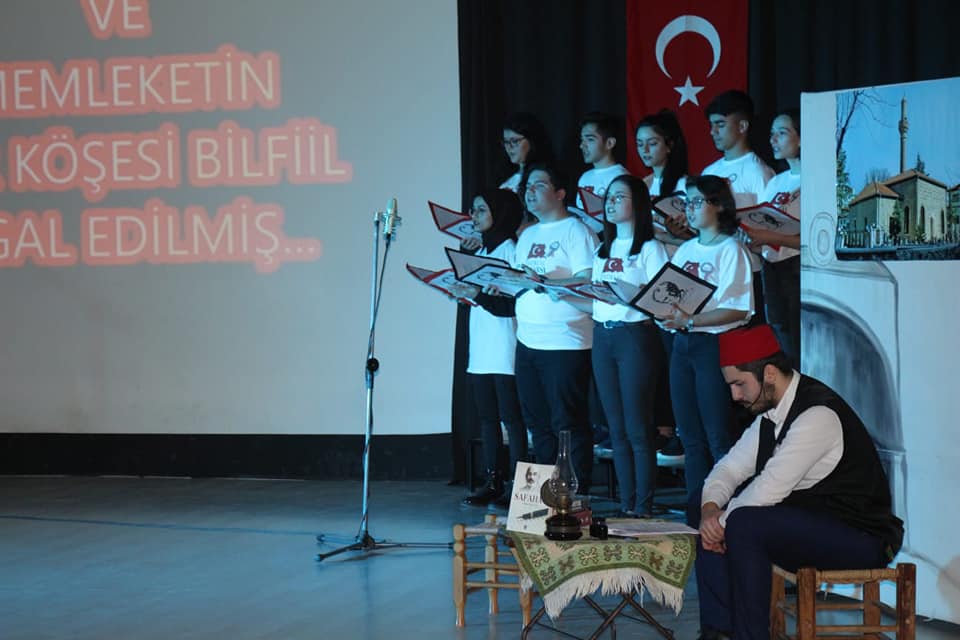 Okulumuzdan Etkinlikler
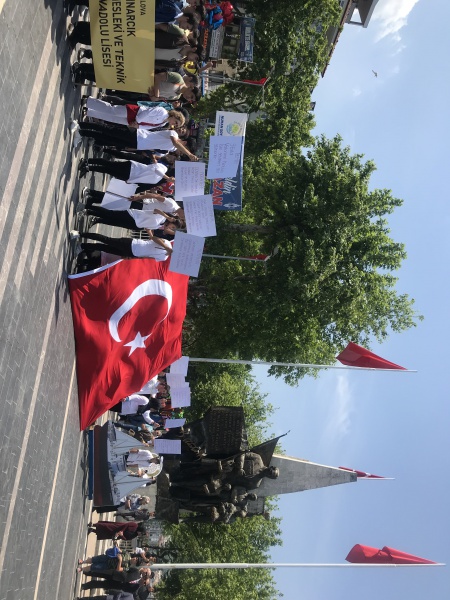 Belirli Günler ve Haftalar Etkinlikleri
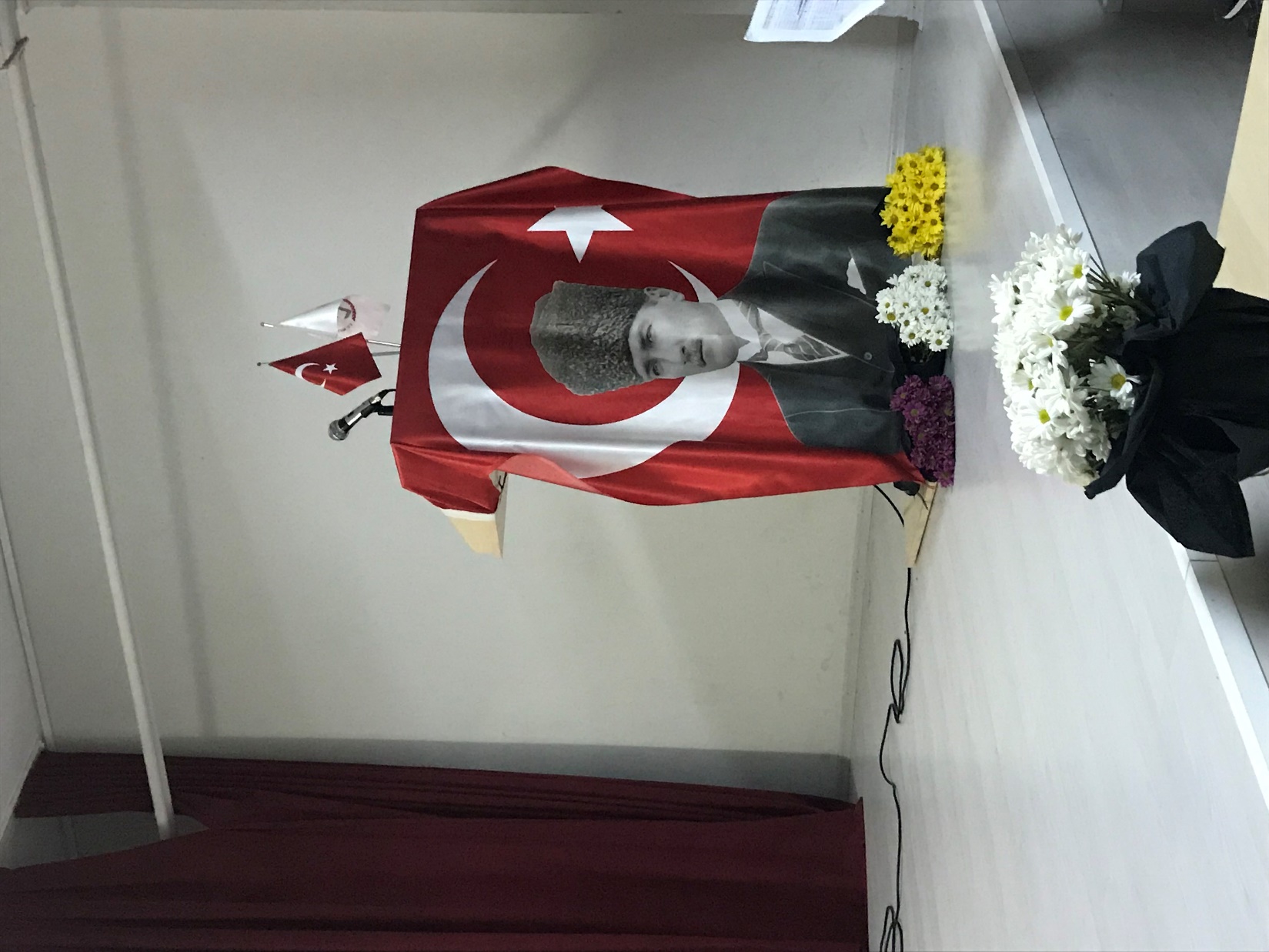 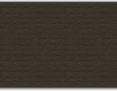 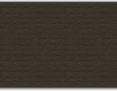 Okulumuzdan Etkinlikler
Belirli Günler ve Haftalar
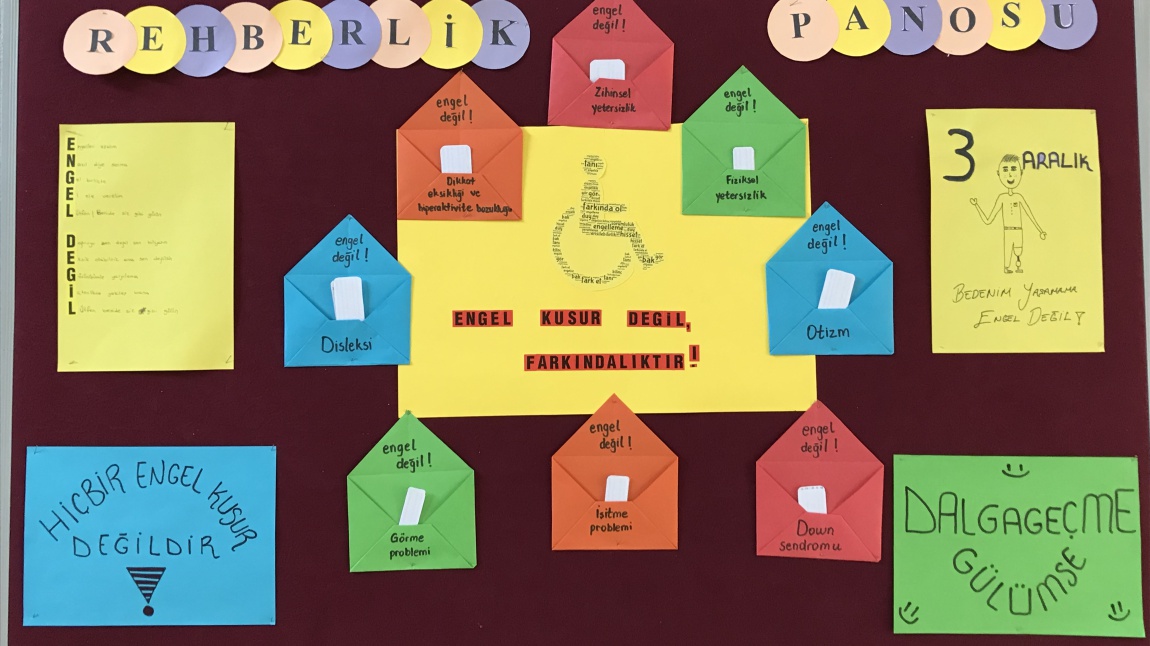 Okulumuzdan Etkinlikler
Sportif Başarılar (Boks, Dart, Voleybol ve Futbol Takımları)
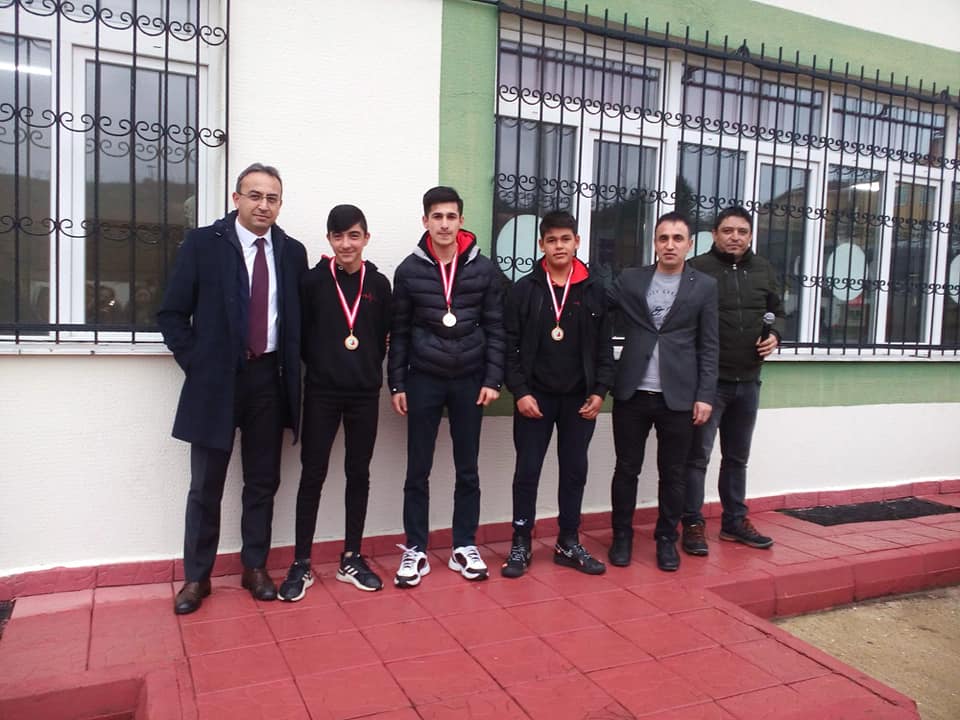 Okulumuzdan Etkinlikler
Sportif Başarılar (Boks, Dart, Voleybol ve Futbol Takımları)
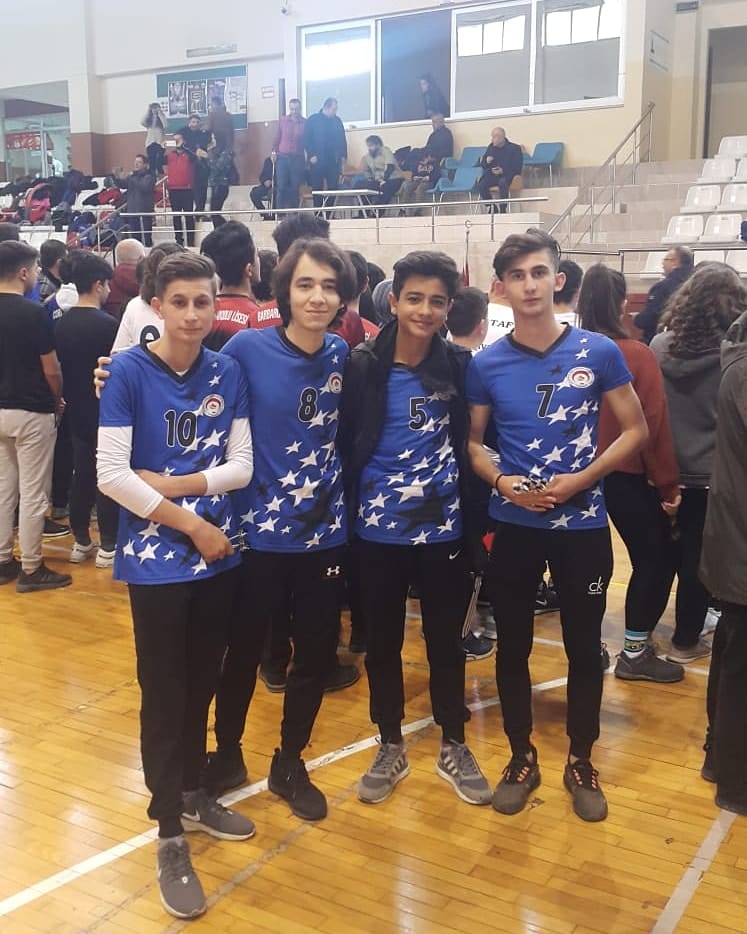 Okulumuzdan Etkinlikler
Sportif Başarılar (Boks, Dart, Voleybol ve Futbol Takımları)
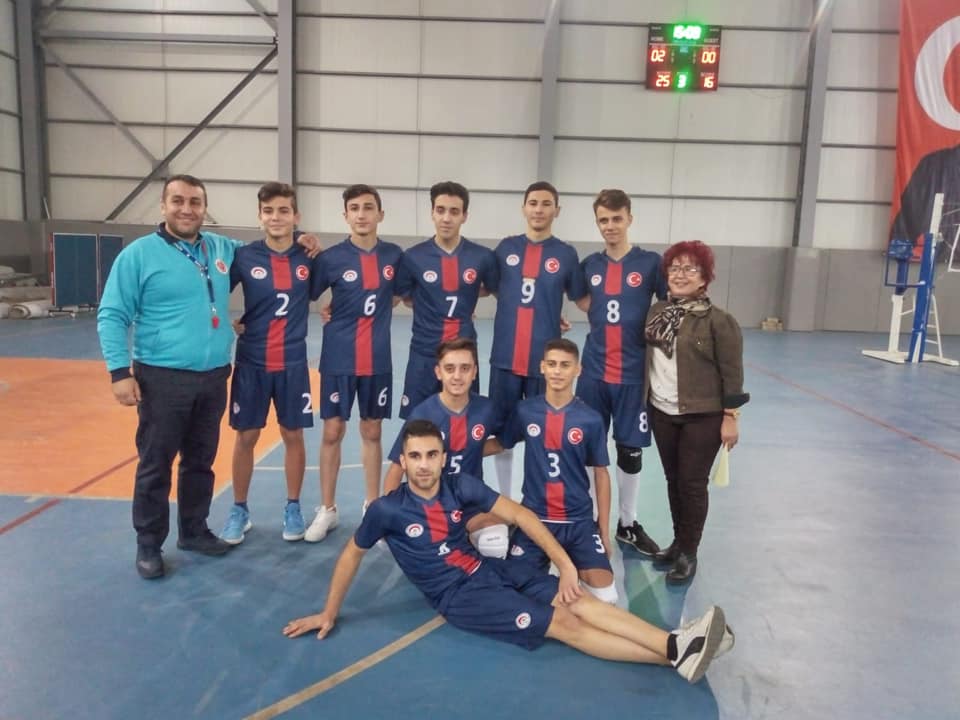 Okulumuzdan Etkinlikler
Üniversite Gezileri
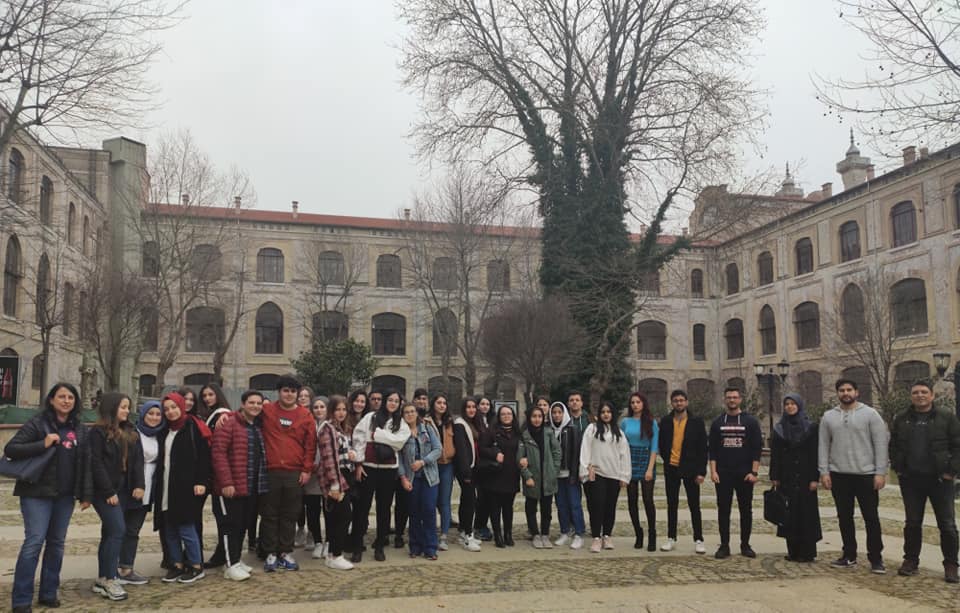 Okulumuzdan Etkinlikler
Kültür Gezileri
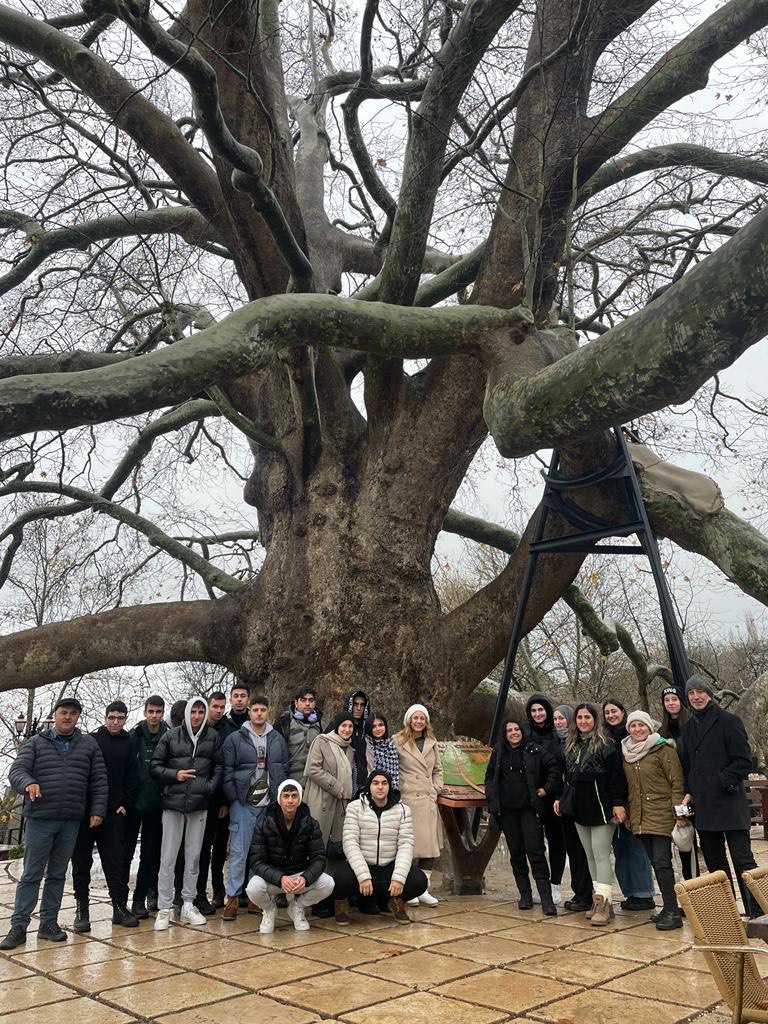 Okulumuzdan Etkinlikler
E-Dergi 1. Sayı
Okulumuzdan Etkinlikler
E-Dergi 2. Sayı
Okulumuzdan Etkinlikler
Seminerler
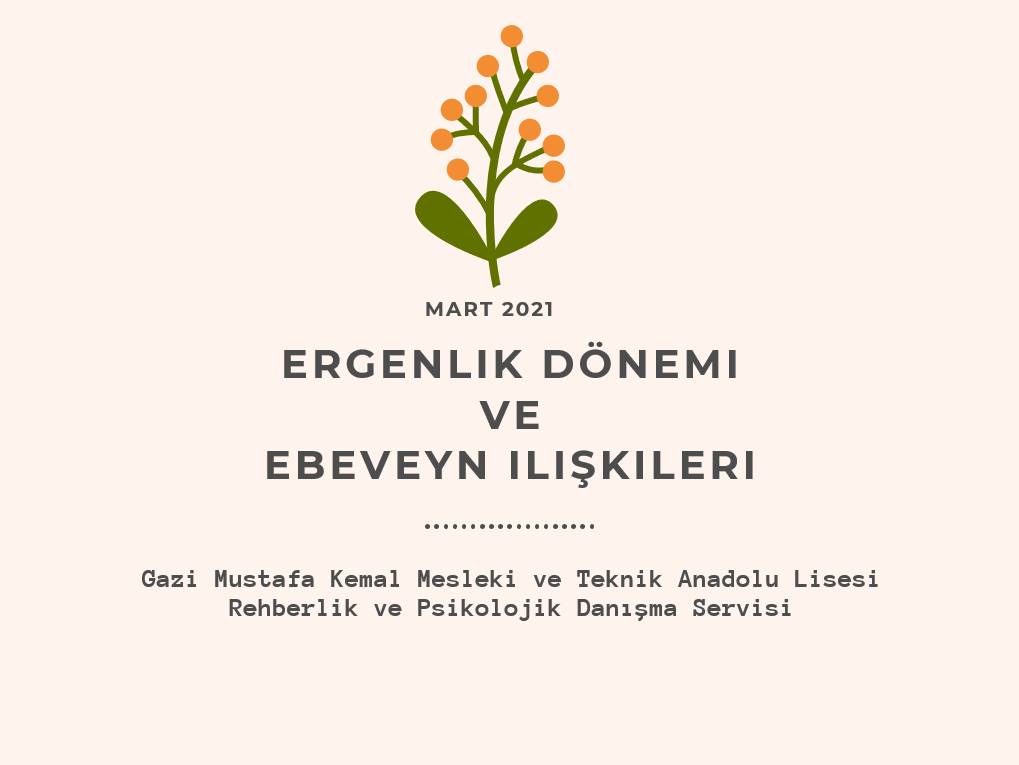 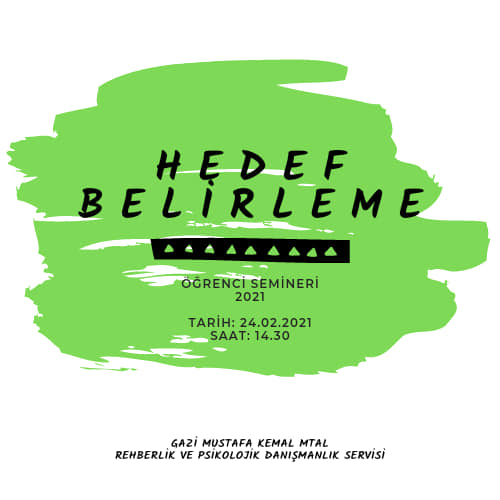 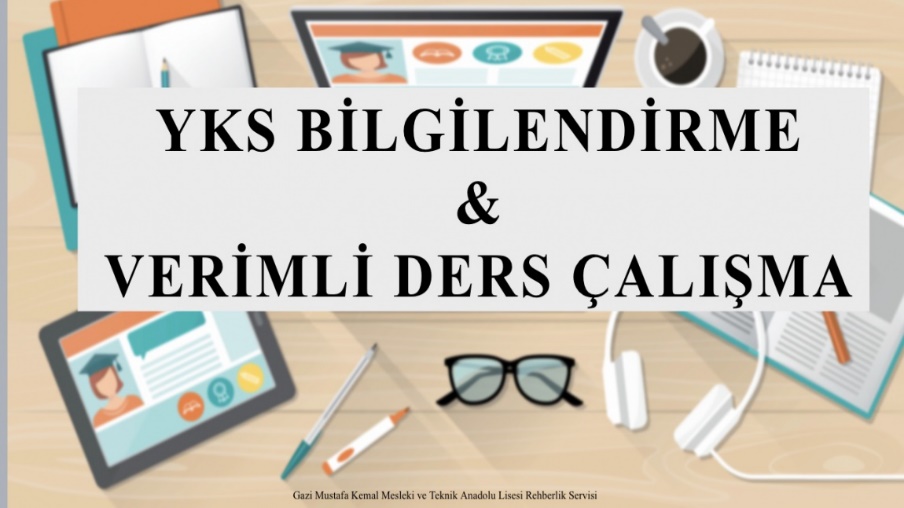 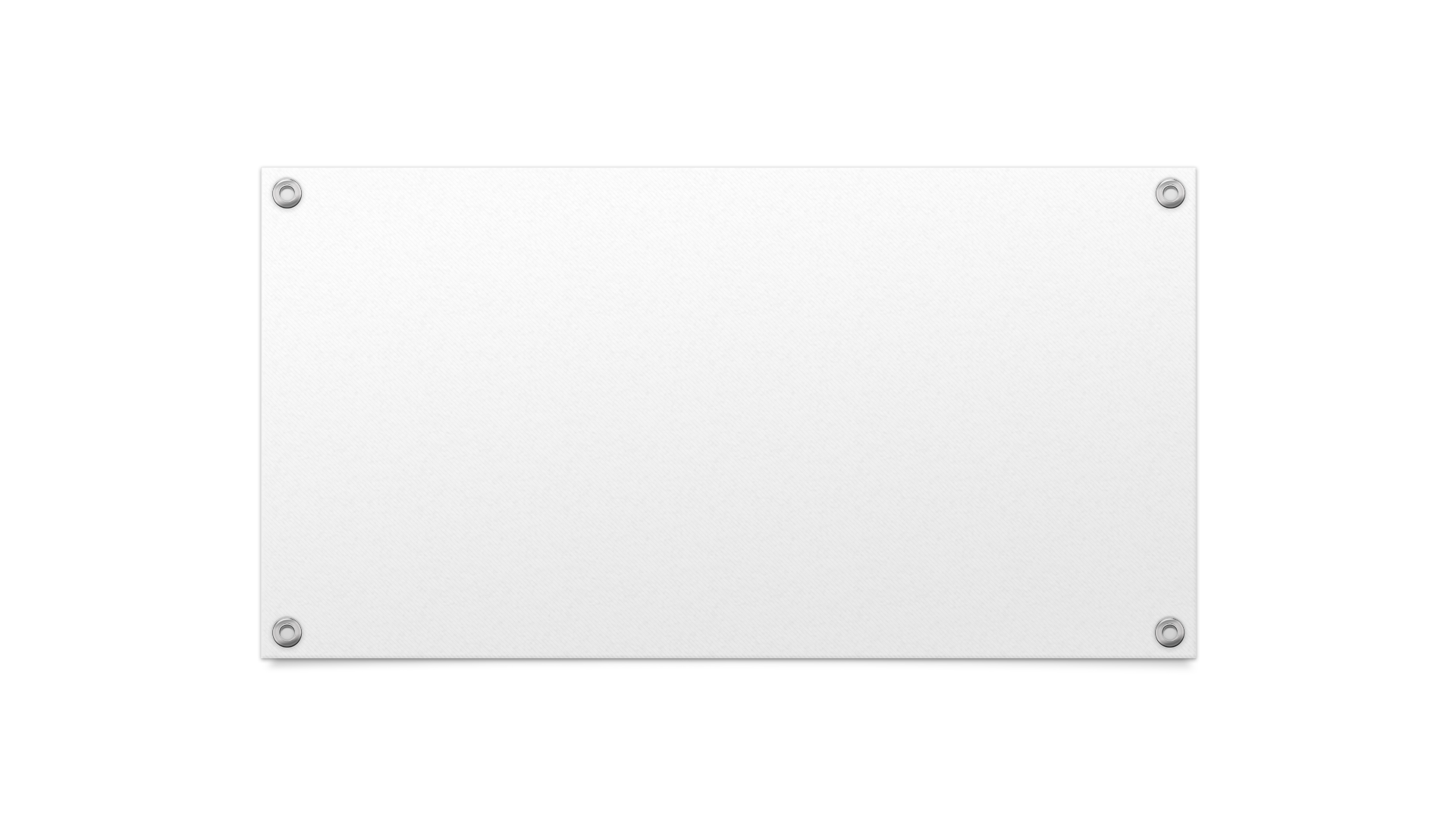 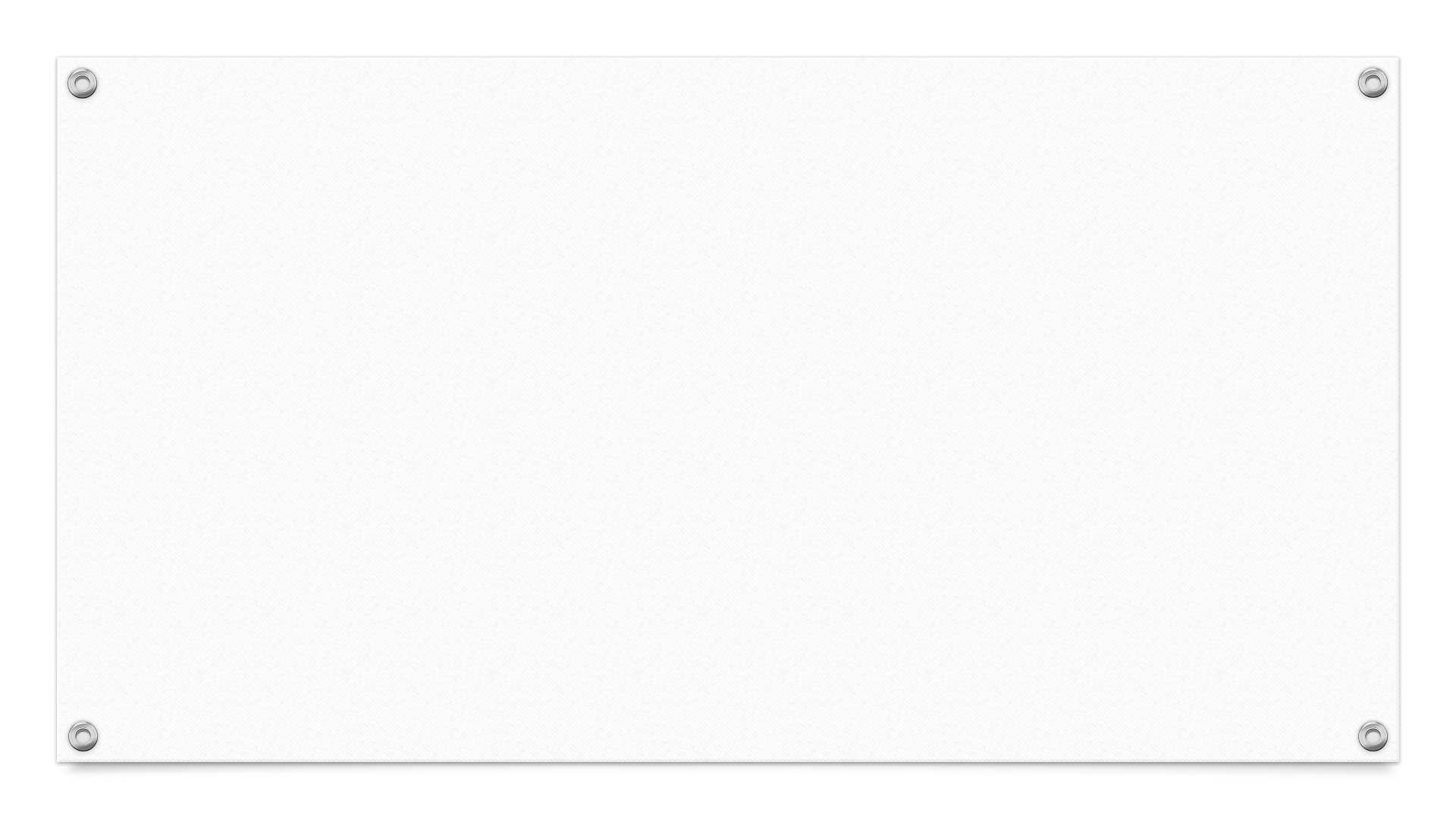 Okulumuzdan Etkinlikler
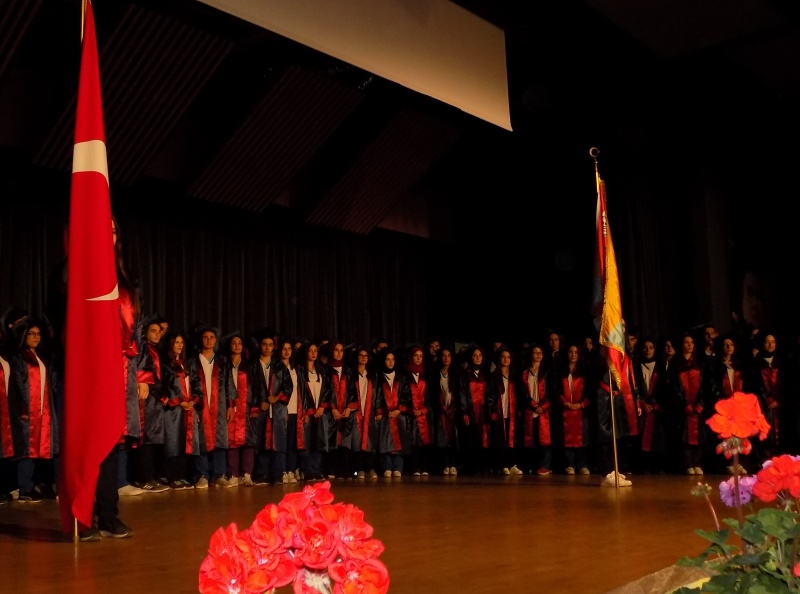 Mezuniyet Töreni
Okulumuzun Hesapları
Okul Sitesi
http://gmkasml.meb.k12.tr/ 
İnstagram Hesabı
https://www.instagram.com/gazimkmtal/ 
Facebook Hesabı
https://www.facebook.com/gazimustafakemal.mtal.1
Sorular 
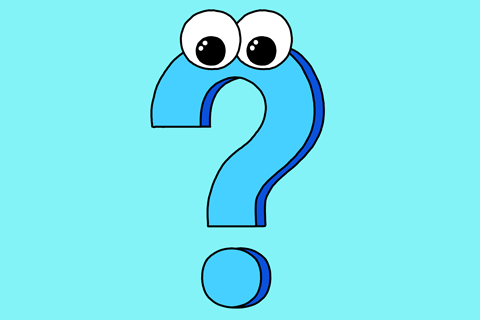 2024-2025 Eğitim Öğretim Yılında
 Görüşmek Dileğiyle 
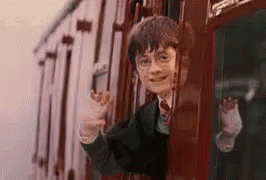